等离子体尾场正电子加速机制研究
——重点研发计划MOST3年度总结
周诗宇，王佳，曾明，李大章，鲁巍等
中国科学院高能物理研究所
报告主要内容
等离子体尾场加速基本概念
正电子加速的困难及CEPC等离子体注入器设计
近期等离子体尾场正电子加速研究进展
等离子体尾场加速TF装置进展及未来研究计划
Plasma Based Acceleration (PBA): > 1000 Eacc.
RF cavity：< 100MeV/m
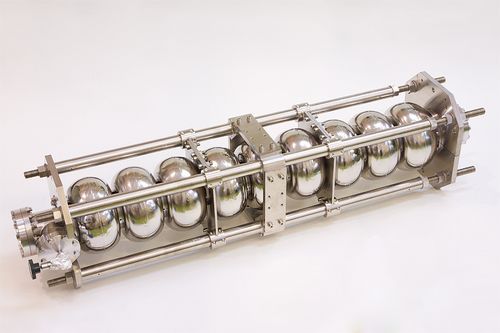 Drive Beam:
    laser pulse

    e- bunch
    proton beam
    …………
Table-top X/γ sources
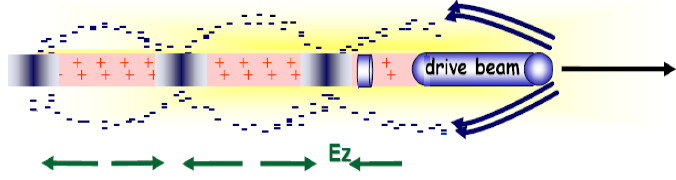 High Energy colliders
Plasma：1-100 GeV/m
HEDP platforms
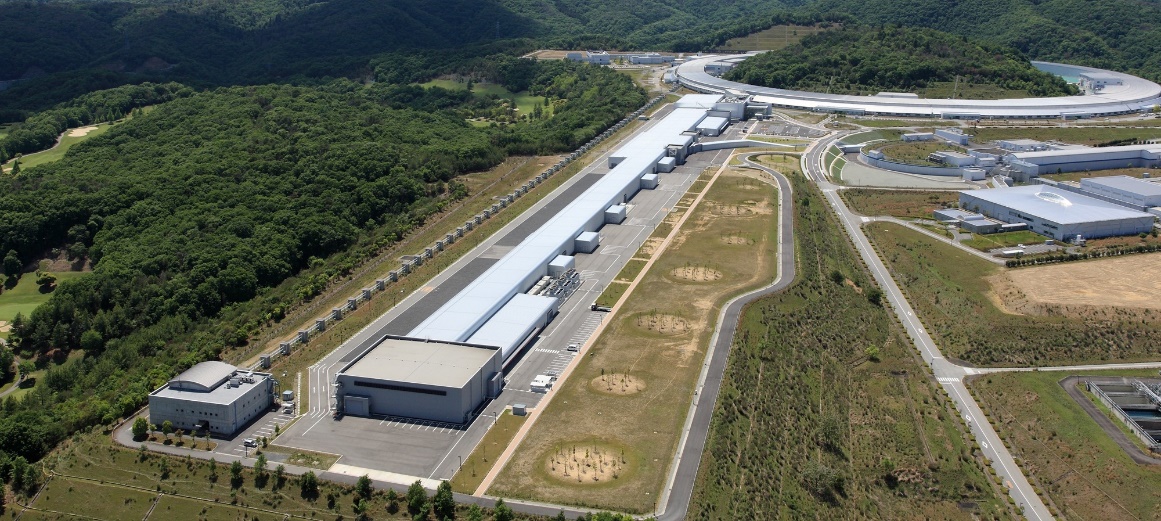 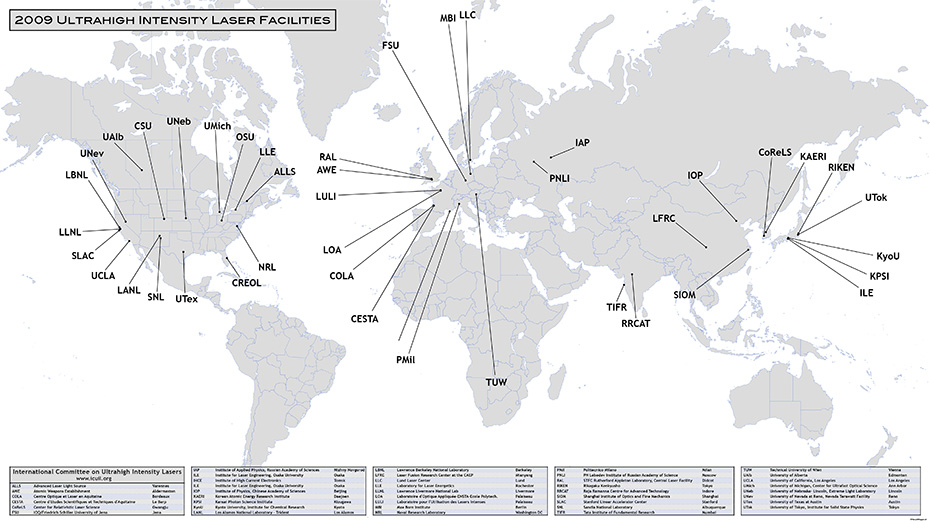 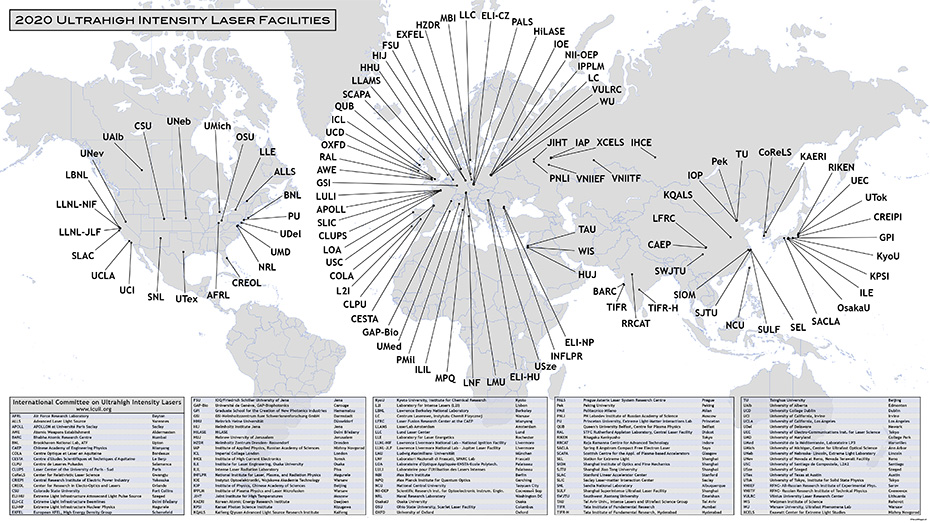 BNL
ANL
SACLA, 750 m, 8 GeV
SACLA, 750 m, 8 GeV
THU/IHEP
DESY
LBNL, 20 cm, 7.8 GeV
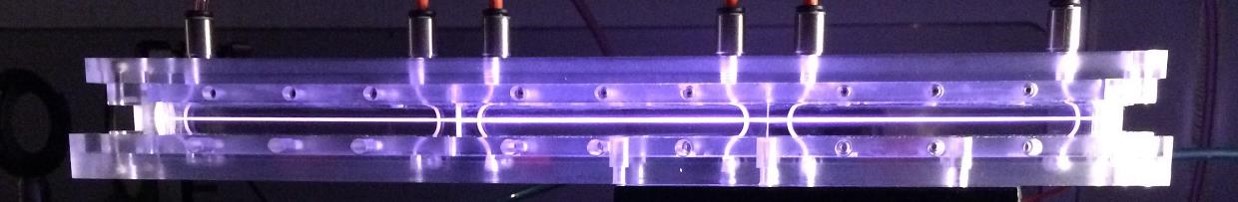 SLAC
CERN
THU/SINAP
LNF
High power laser facilities：2009-2020
Affiliations/institutes on PWFA Study
3
Plasma/Laser wakefield accelerator (PWFA/LWFA)
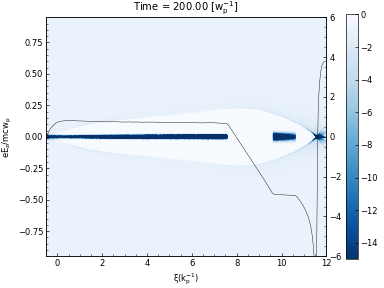 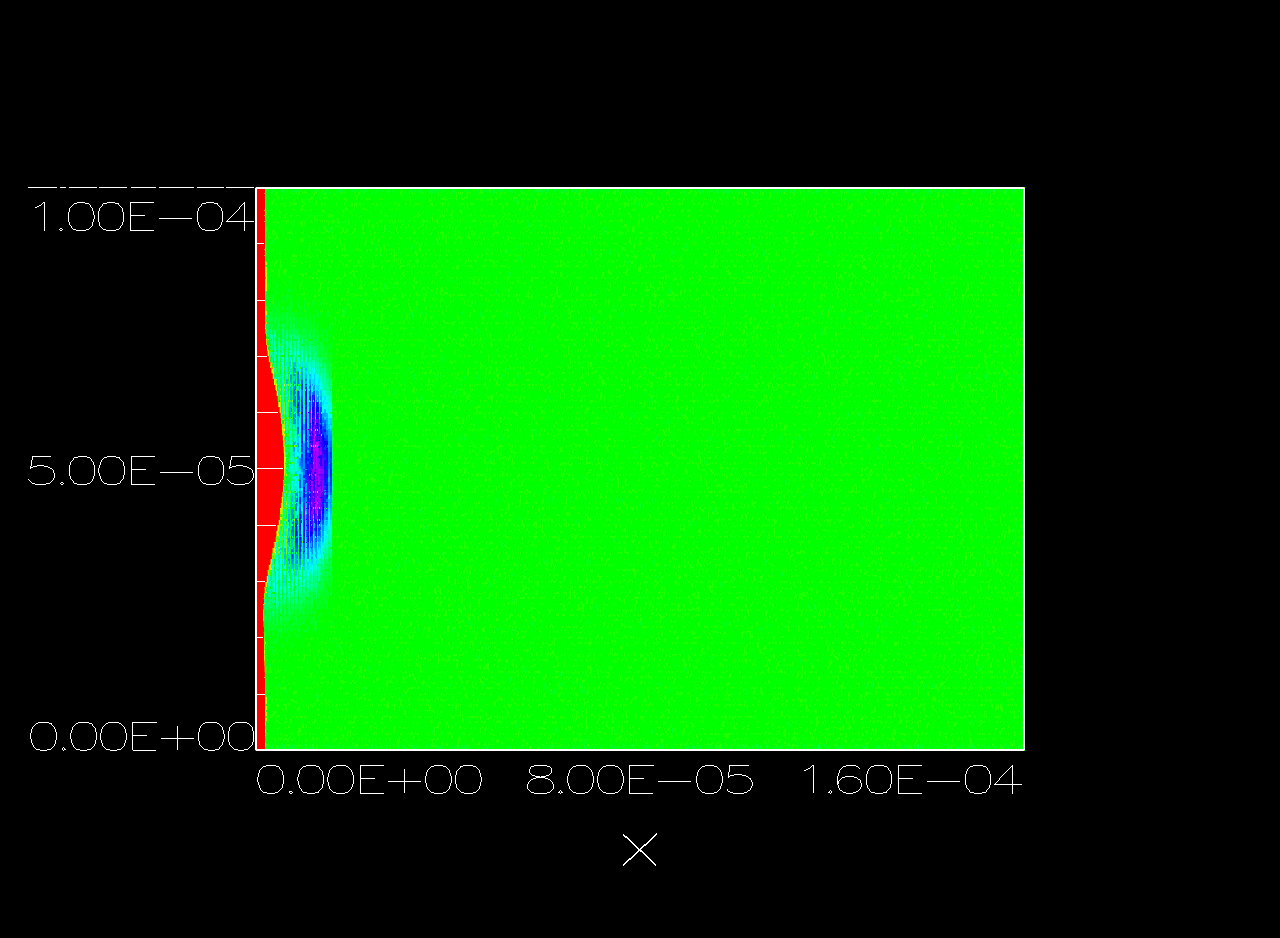 Driver: Conventional Accelerator
Higher average power
Higher WP to DB efficiency, DB to WB efficiency, Higher repetition rate
Driver: Ultra intense and ultra short laser
Real tabletop accelerator
Have potential to increase efficiency and laser’s repetition rate ……
4
报告主要内容
等离子体尾场加速基本概念
正电子加速的困难及CEPC等离子体注入器设计
近期等离子体尾场正电子加速研究进展
等离子体尾场加速TF装置进展及未来研究计划
等离子体尾场加速正电子的难度
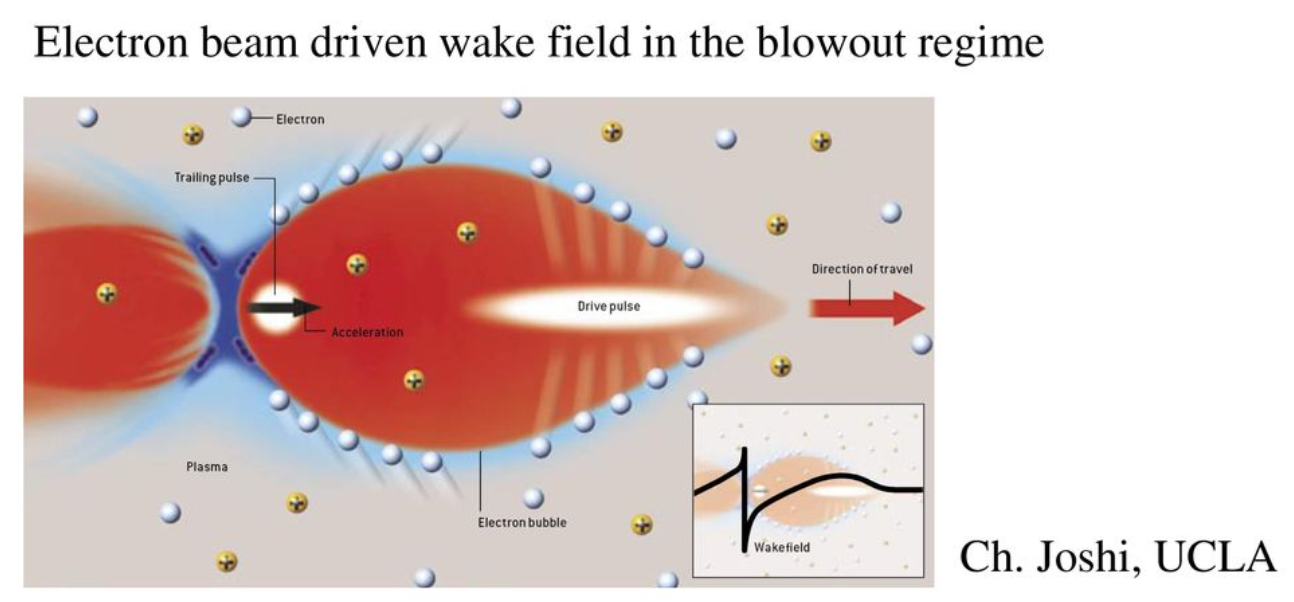 等离子体尾场加速正电子的难度
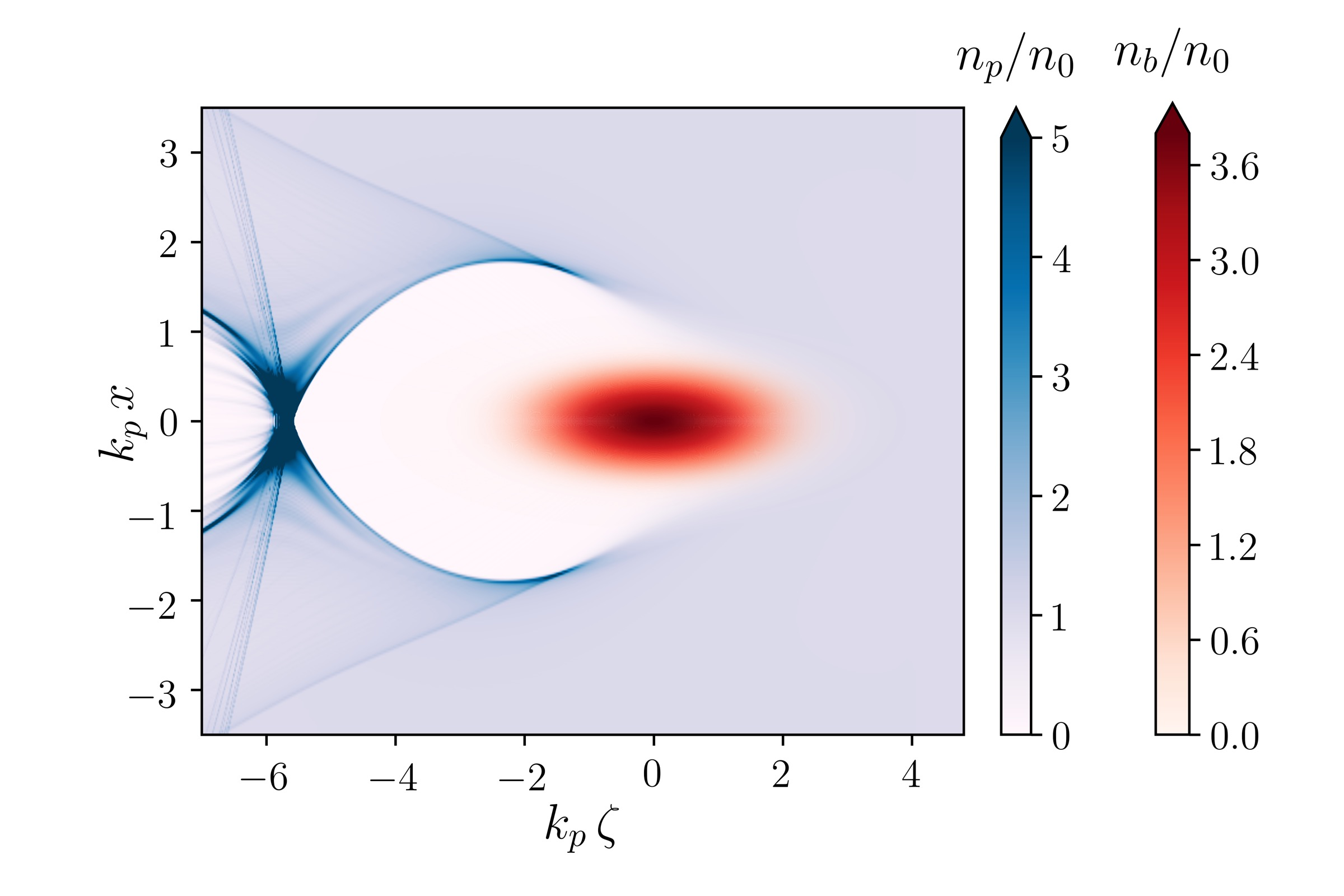 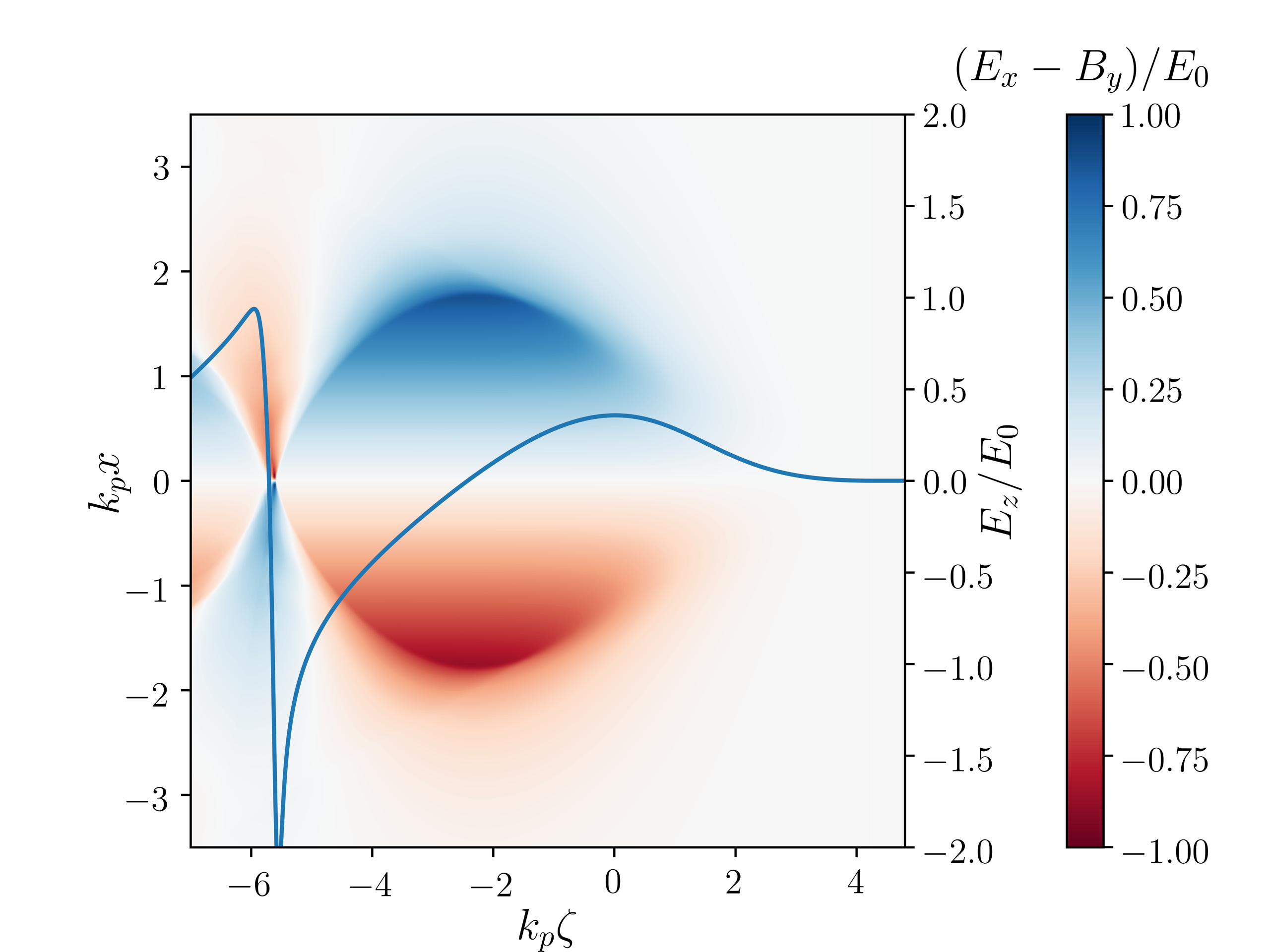 在空泡机制中，同时满足加速和聚焦正电子的区域非常小，很难保证高品质的正电子加速
Lotov, PoP 14, 023101 (2007)
X. Wang et al. PRAB 12, 051303 (2009)
正电子加速方案探索
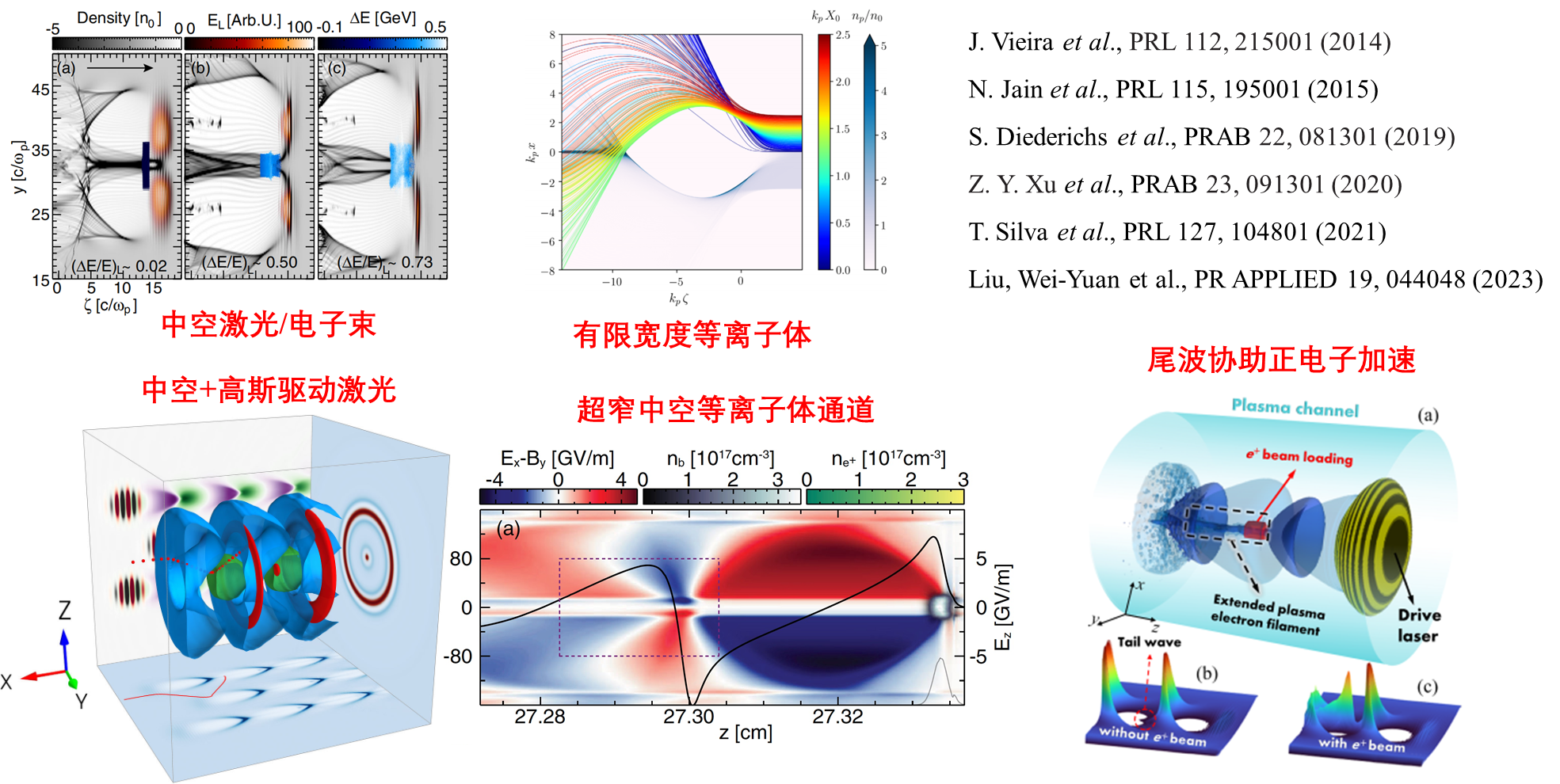 CEPC等离子体注入器（CPI）
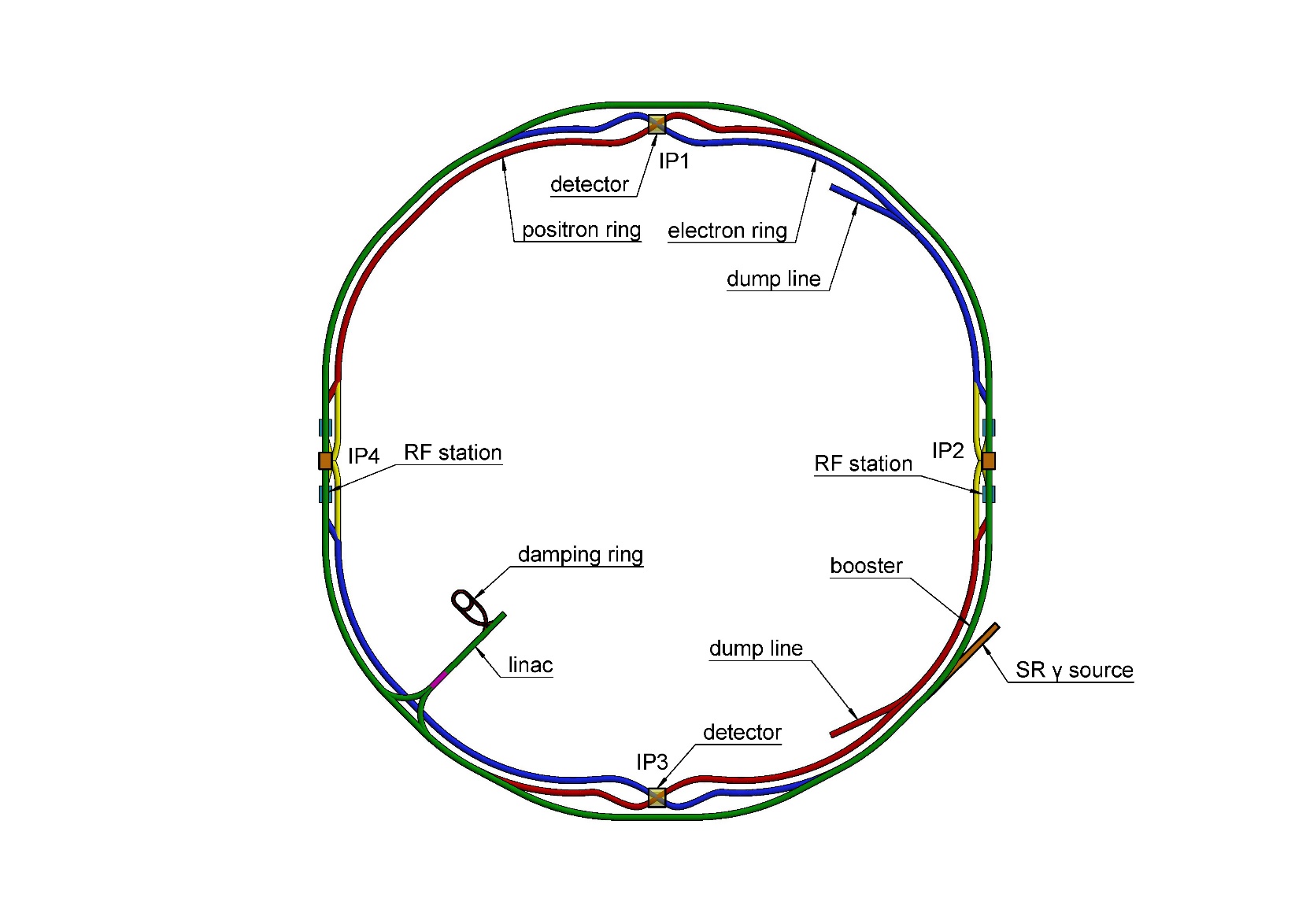 10 GeV e-/e+ beam in a 100 km ring
Minimum magnetic field = 28 Gs
Field error < 28 Gs*0.1% = 0.028 Gs
Field reproducibility  < 29 Gs*0.05% = 0.014 Gs
The Earth field ~ 0.2-0.5 Gs, the remnant field of silicon steel lamination ~ 4-6 Gs.
Plasma Injector
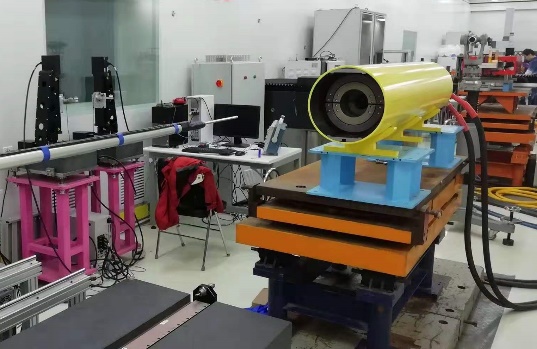 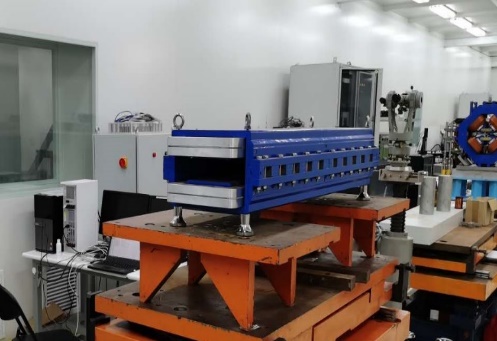 100 km
Booster
Collider
Rings
10 GeV
Linac
10 GeV linac + CT coil magnet, or 30 GeV linac + iron-core magnet ? Both lead to significant cost rise ~ 1 B RMB
9
CEPC等离子体注入器（CPI）
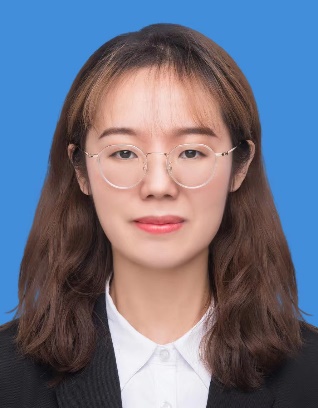 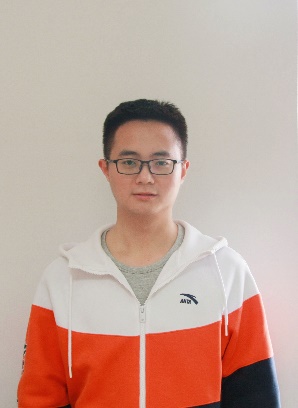 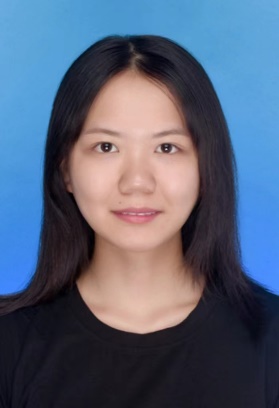 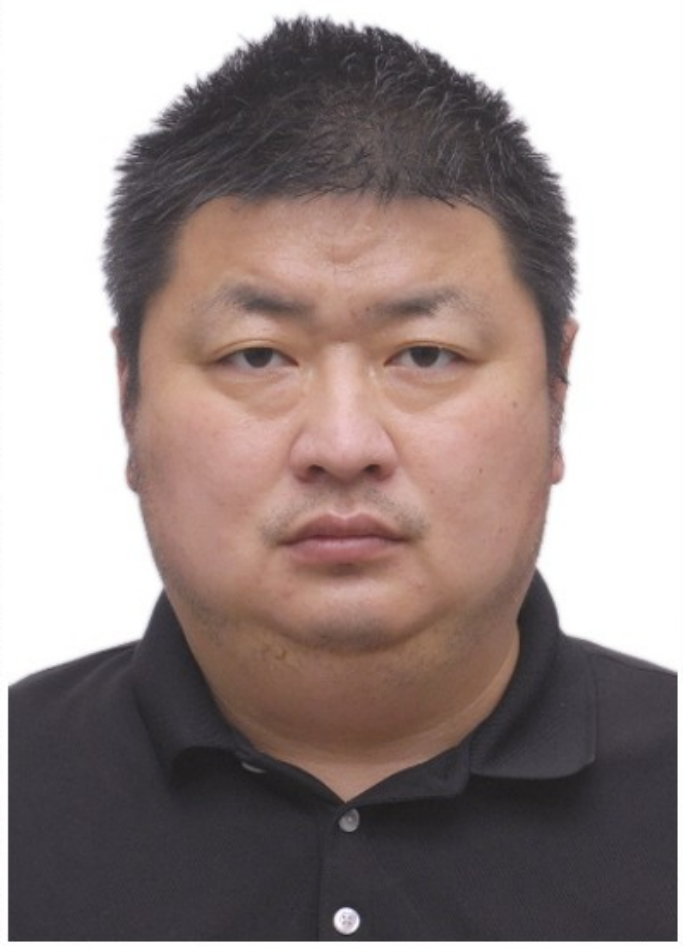 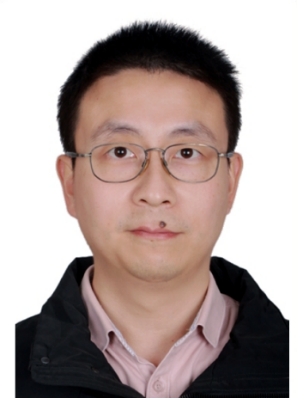 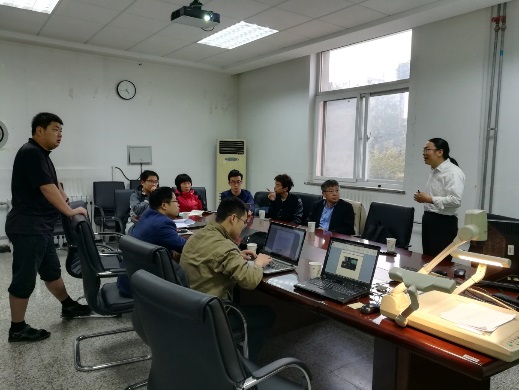 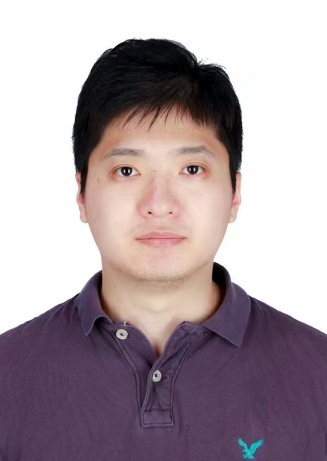 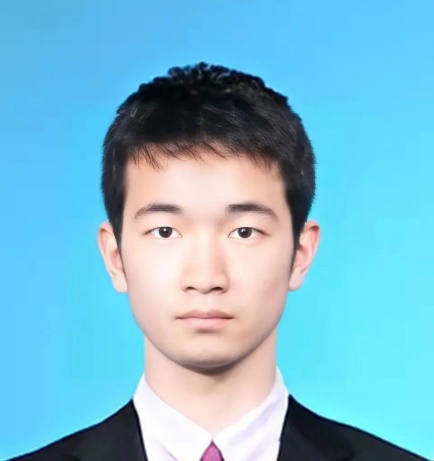 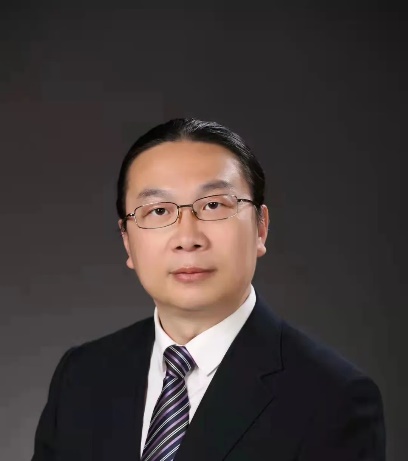 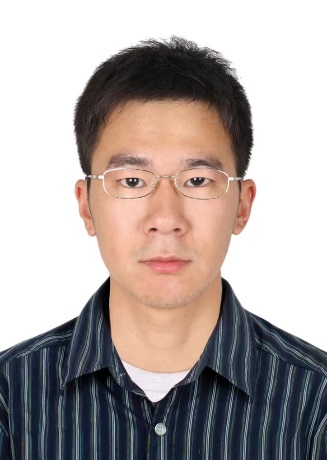 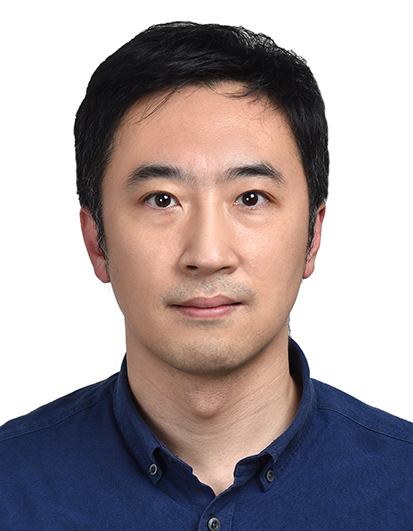 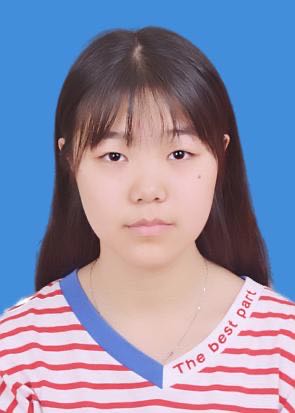 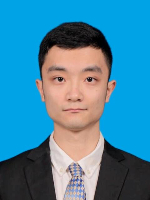 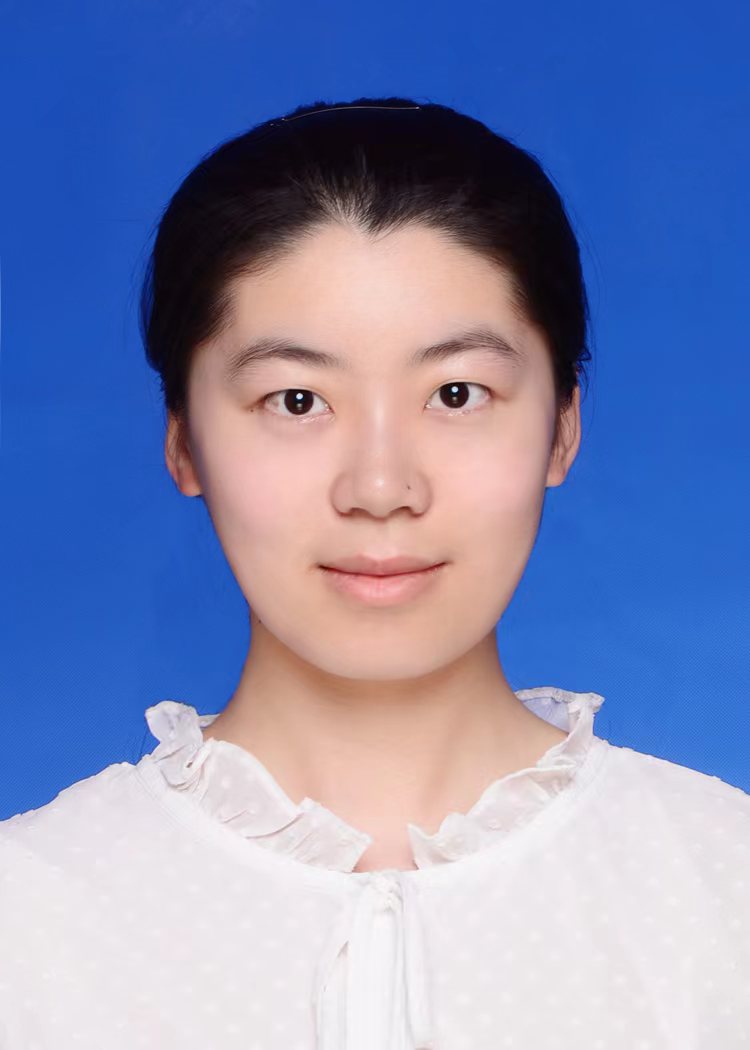 Proposed by Prof. Gao and Prof. Lu on 2017.01 
First collaborated group meeting on 2017. 03
Till now, 20+ staffs, 5 postdocs, 20+ PhD students
10
CPI概念设计V3.0及核心待解决问题
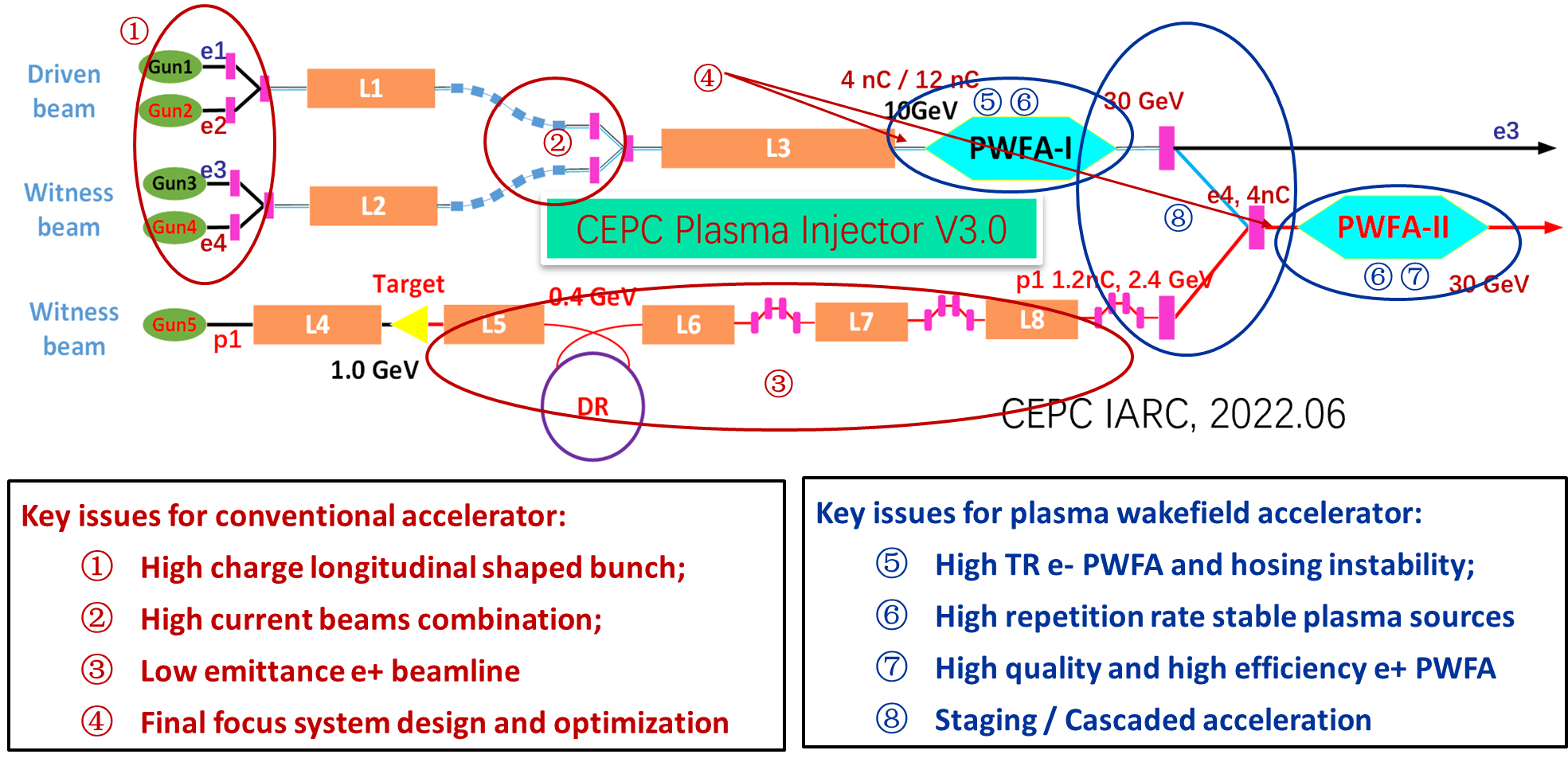 11
CPI正电子加速方案
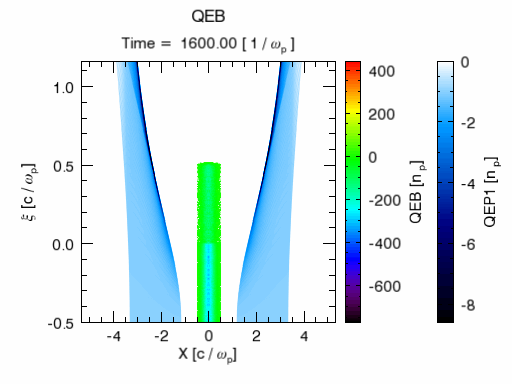 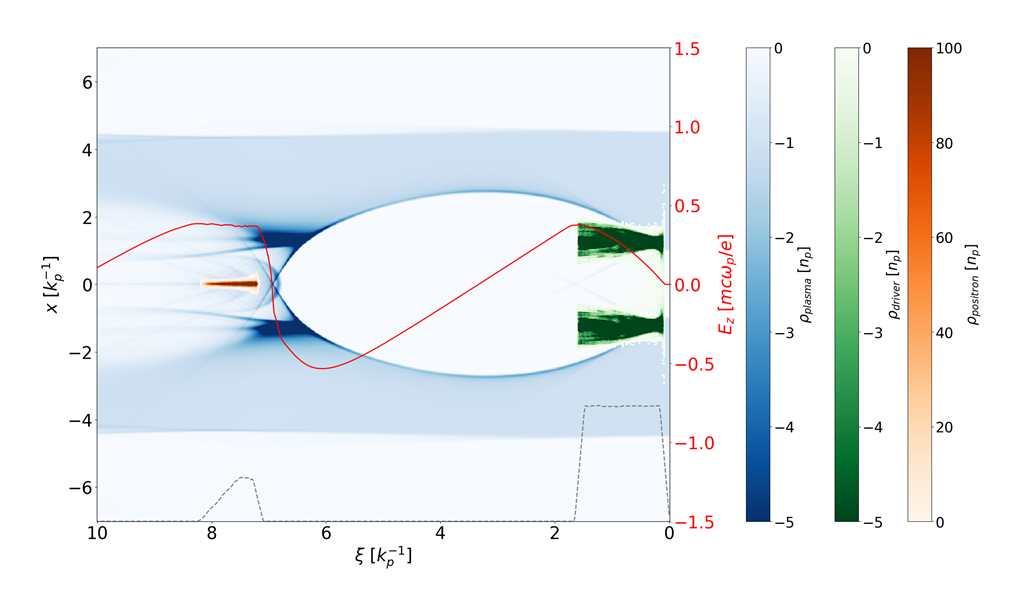 xoffset=0.1μm
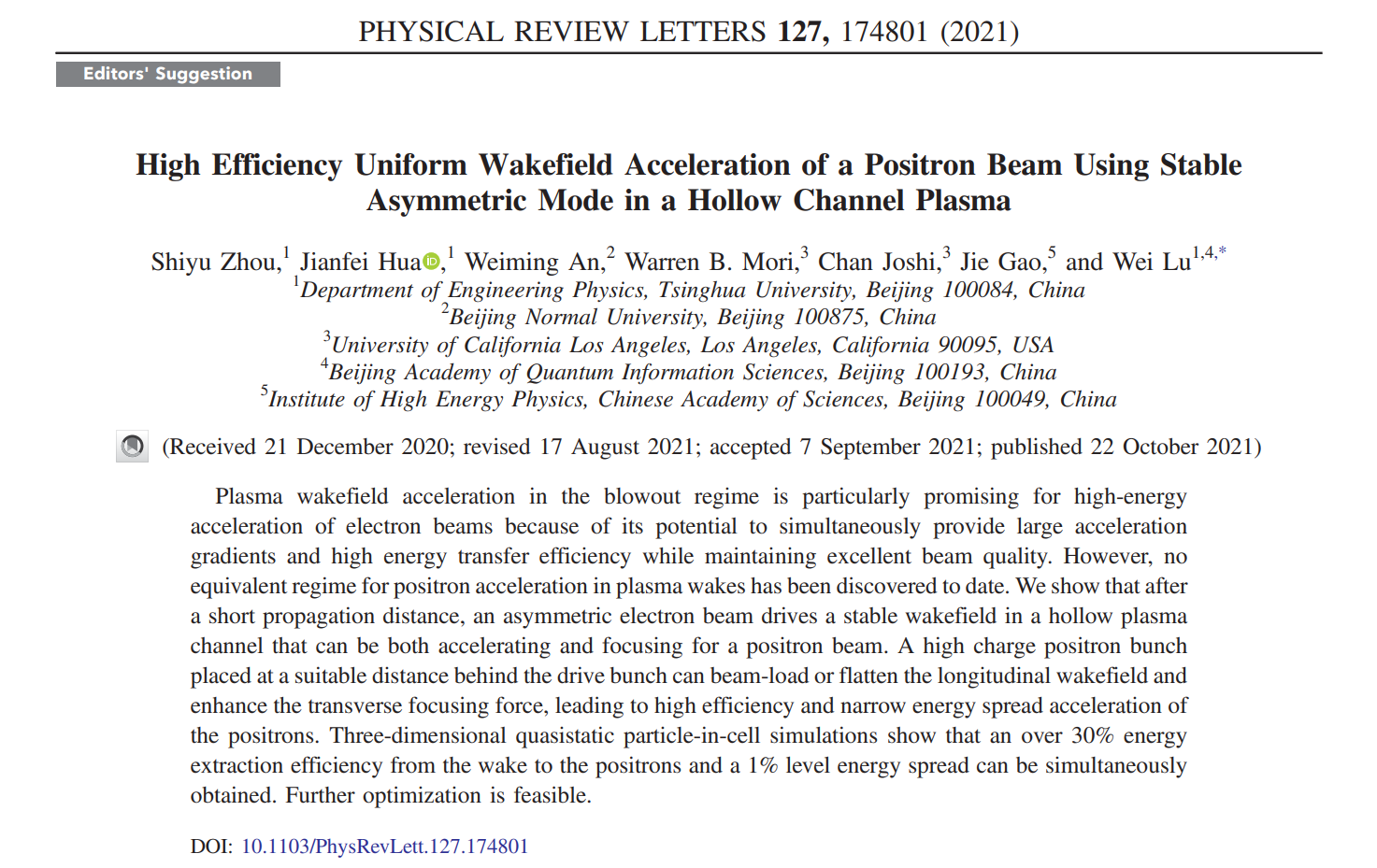 High efficiency 60%
Low energy spread ~0.5%，Small emittance growth 
Need e- driver, e+ trailer and plasma channel exactly coaxial
Shiyu Zhou, W. Lu et al., CEPC Conceptual Design Report (2018)
12
CPI正电子加速方案——参数设计
13
CPI正电子加速方案——匹配段设计
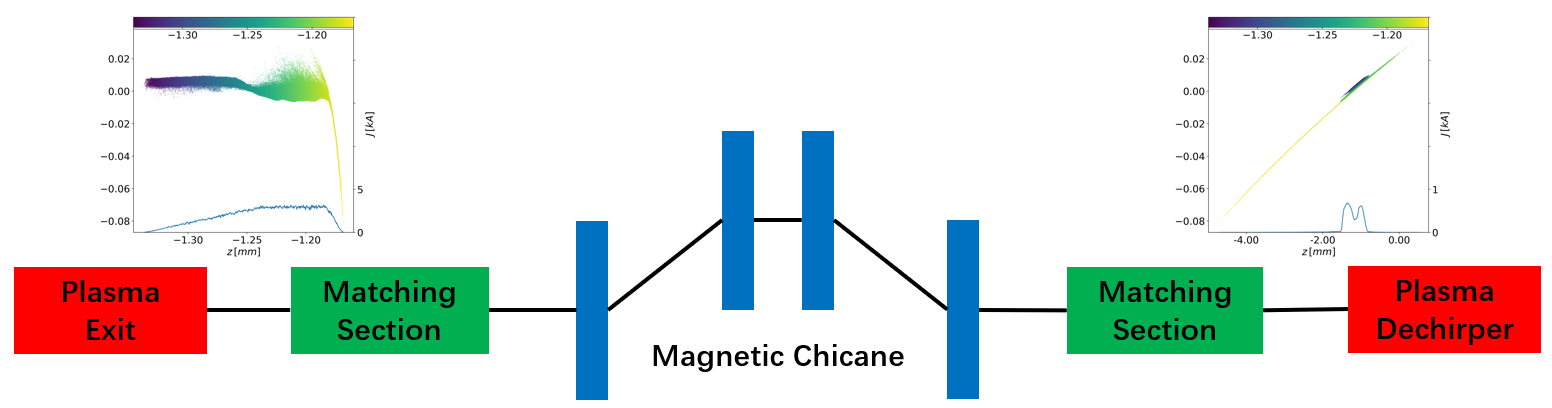 14
CPI正电子加速方案——正电子束线设计
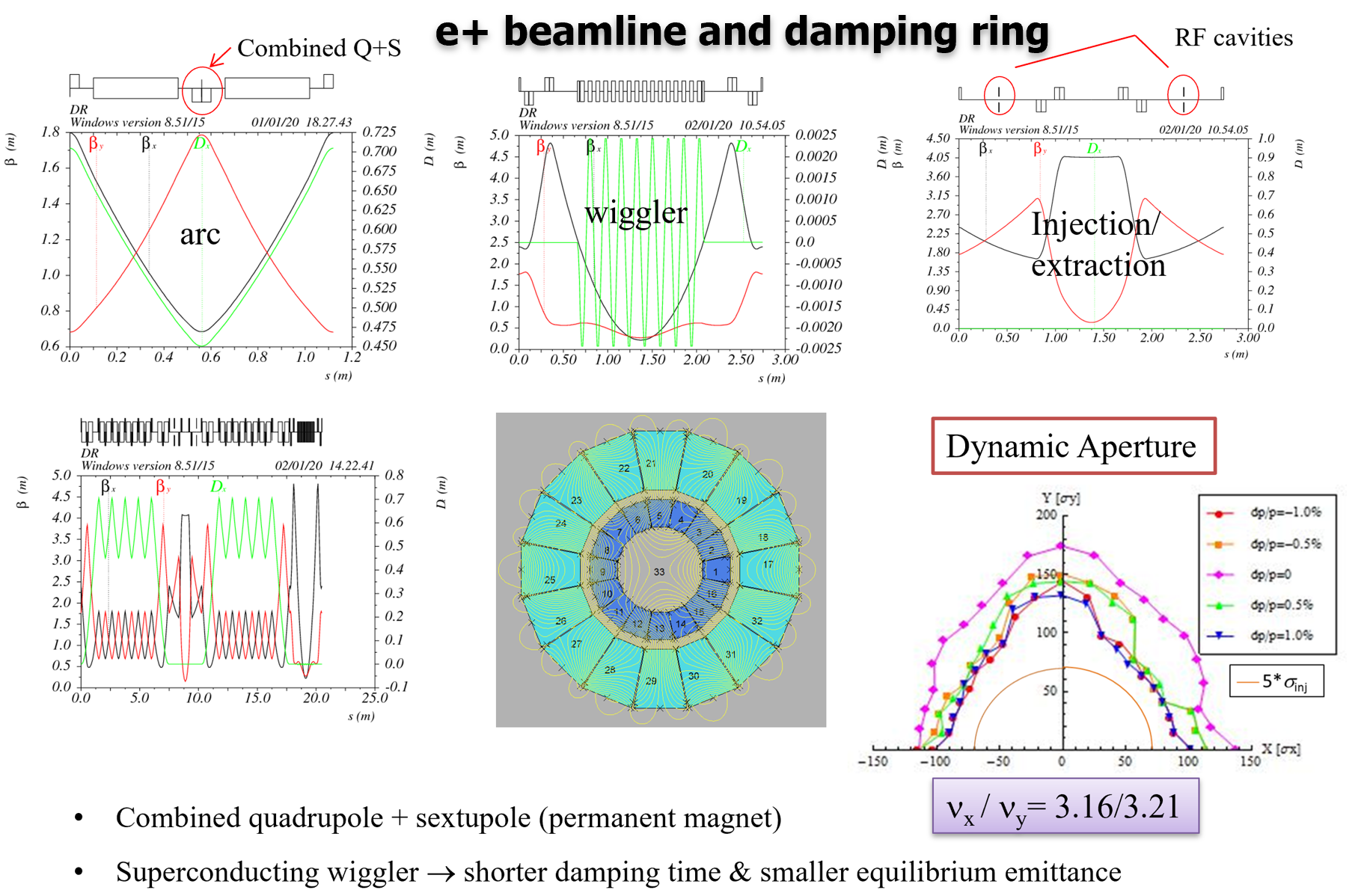 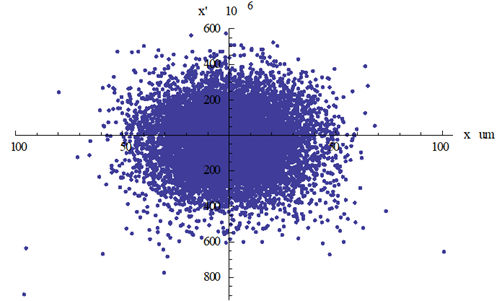 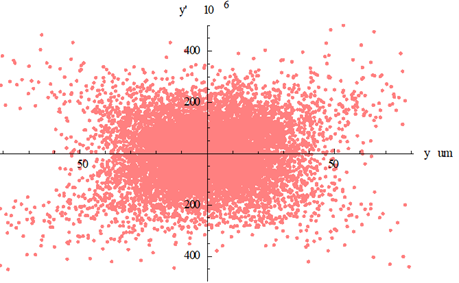 Beam distribution @ FF (~20μm）
15
报告主要内容
等离子体尾场加速基本概念
正电子加速的困难及CEPC等离子体注入器设计
近期等离子体尾场正电子加速研究进展
等离子体尾场加速TF装置进展及未来研究计划
正电子加速机制探索——中空等离子体通道
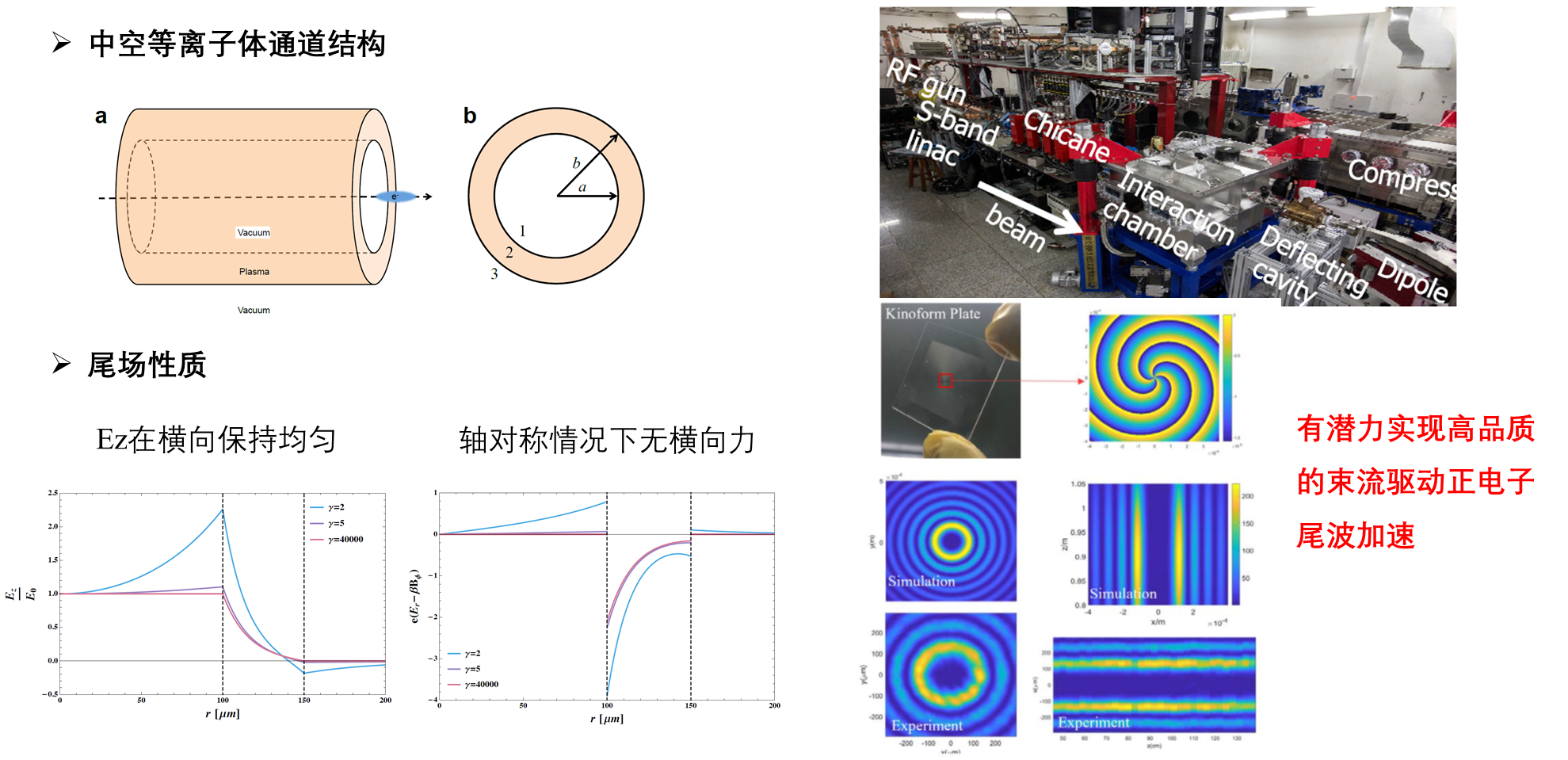 中空等离子体通道中的束流负载
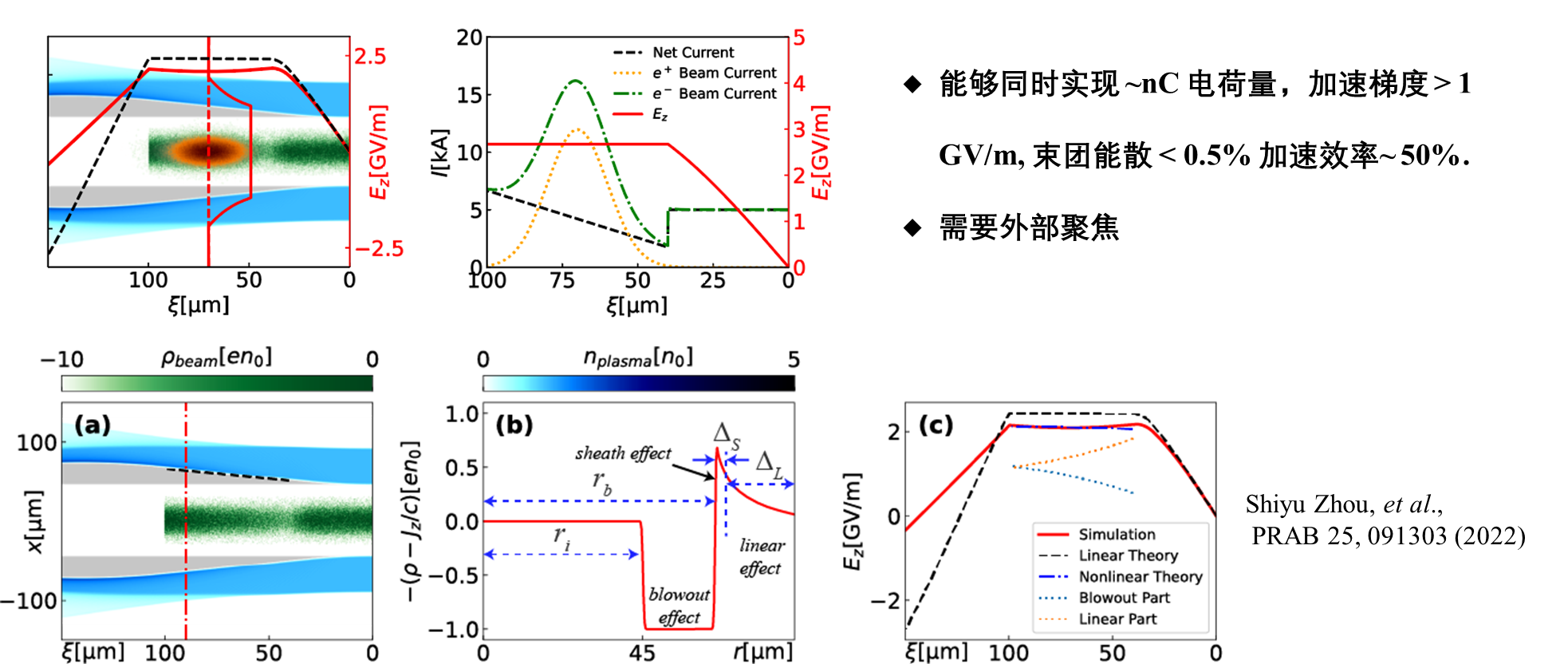 中空等离子体通道中的横向束流动力学
中空等离子体通道和束流的非轴对称性都会激发横向尾场，引起束团的横向运动，从而引发类BBU不稳定性
xoffset=0.1μm
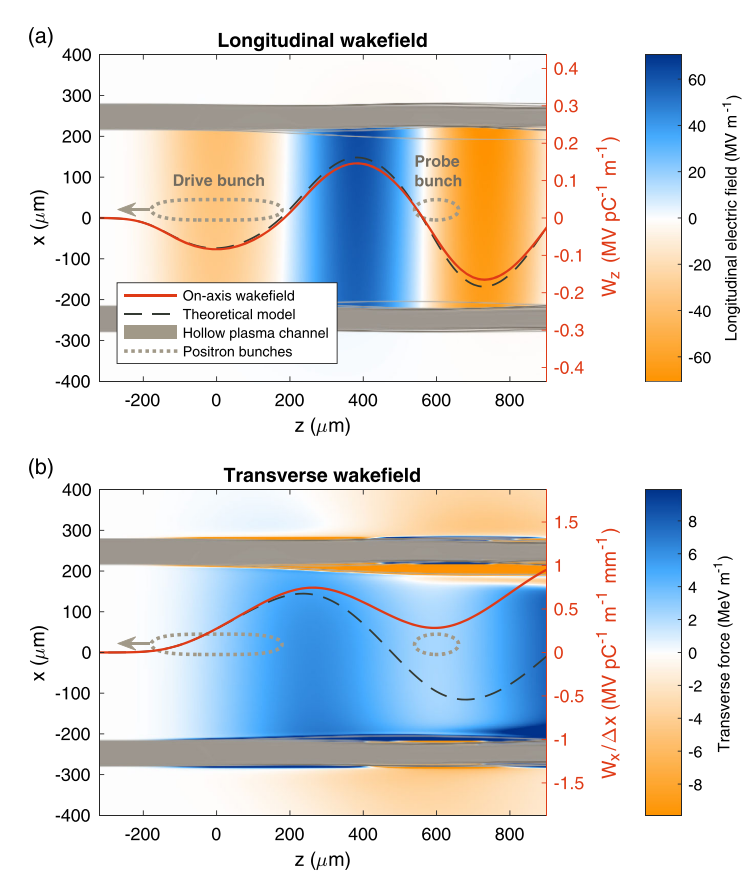 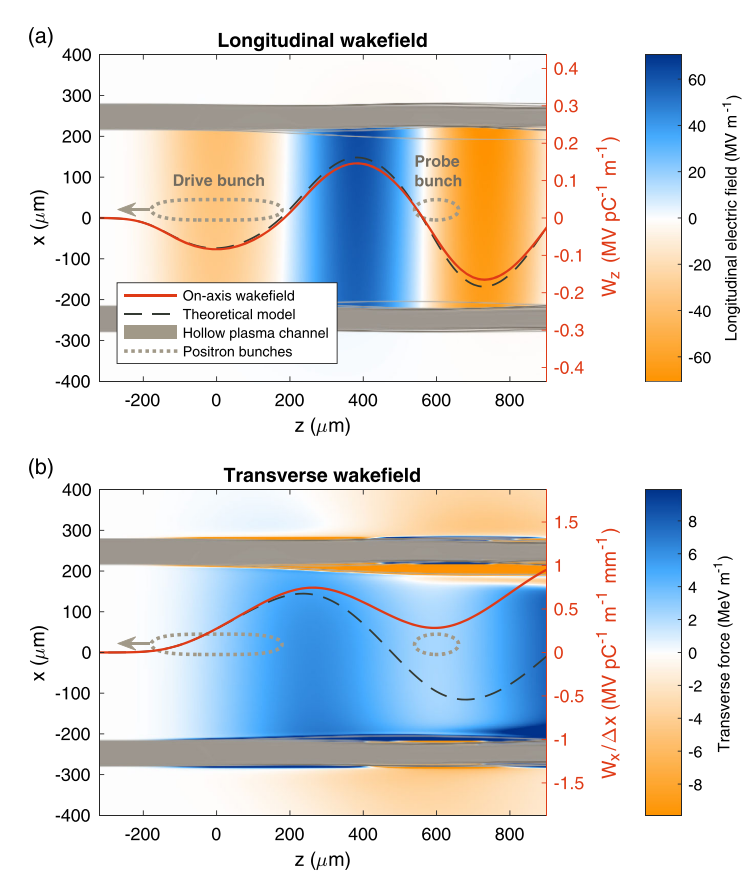 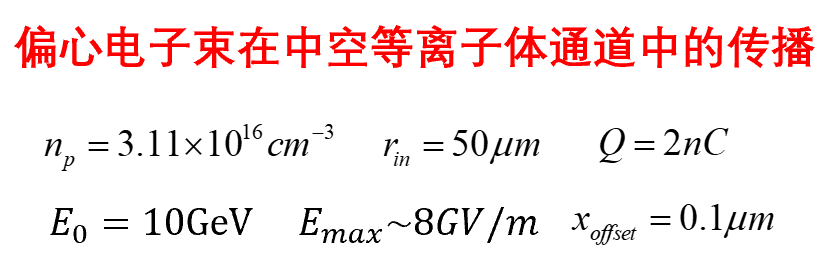 C. A. Lindstrøm et al., PRL 120, 124802 (2018)
非对称束在中空等离子体通道内的稳定传播
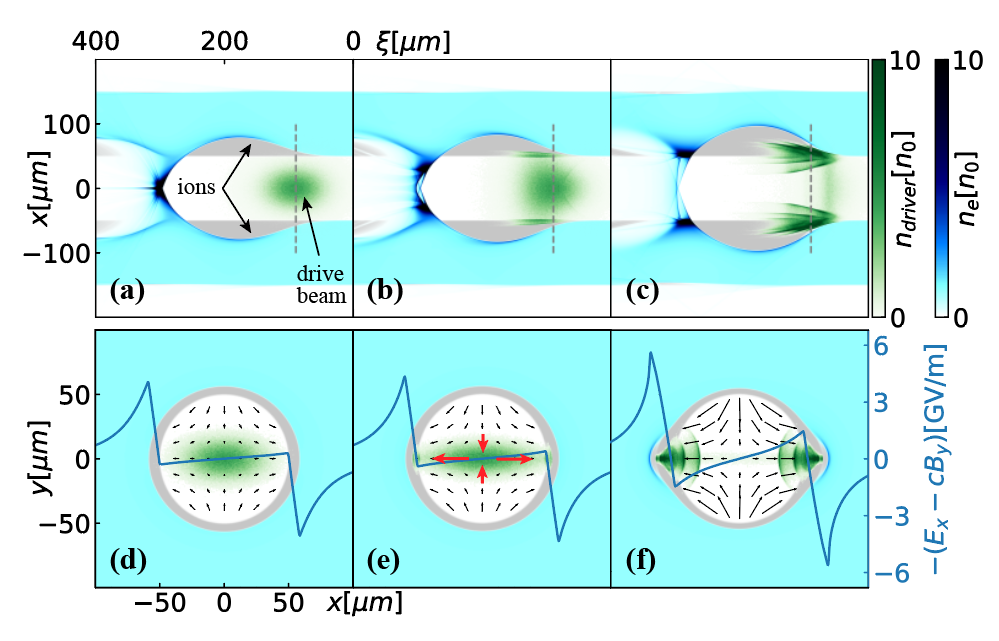 Shiyu Zhou, et al., PRL 127, 174801 (2021)(Editors’ Suggestion)
无束流负载时的尾场状况
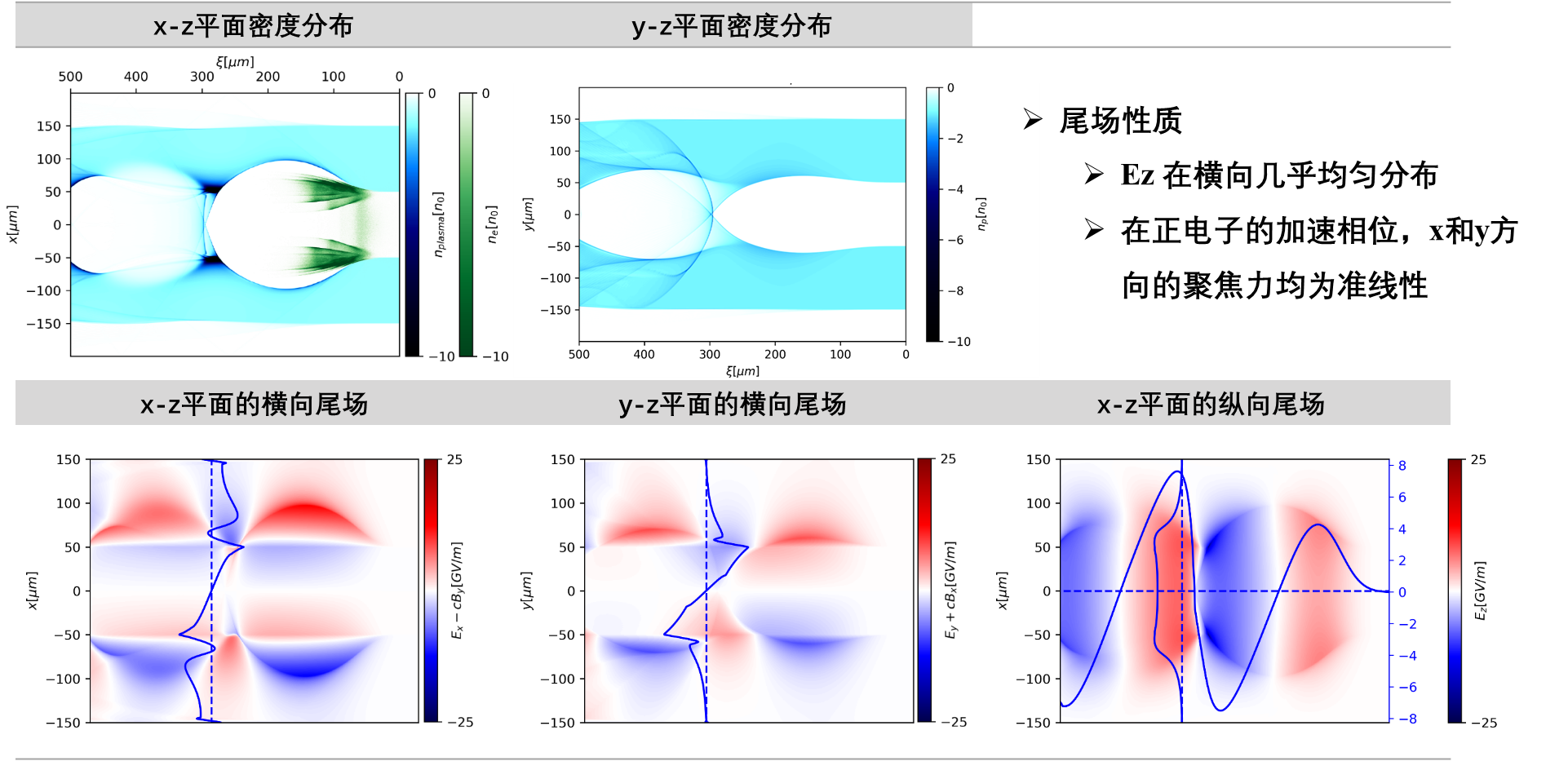 正电子束流负载效果
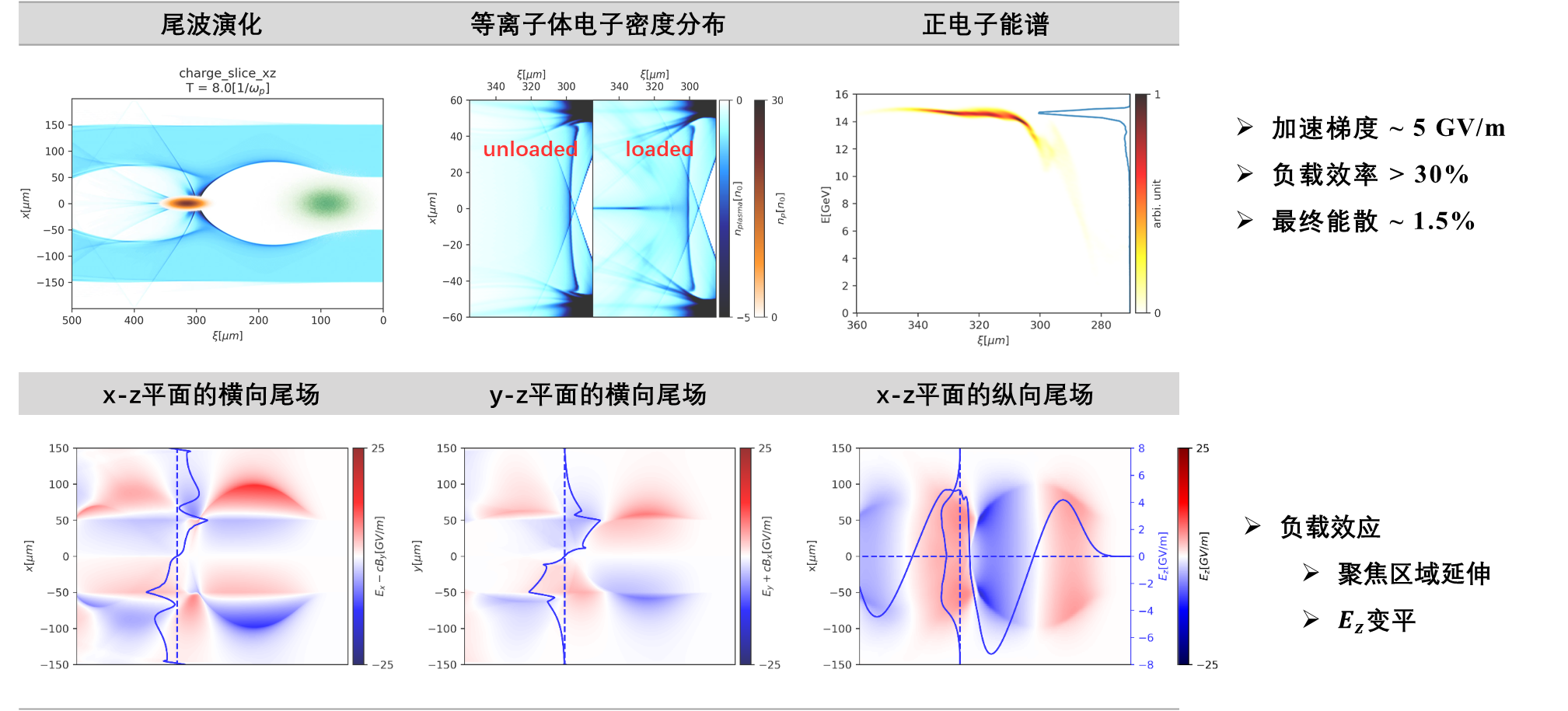 空泡机制下的正电子加速理论分析
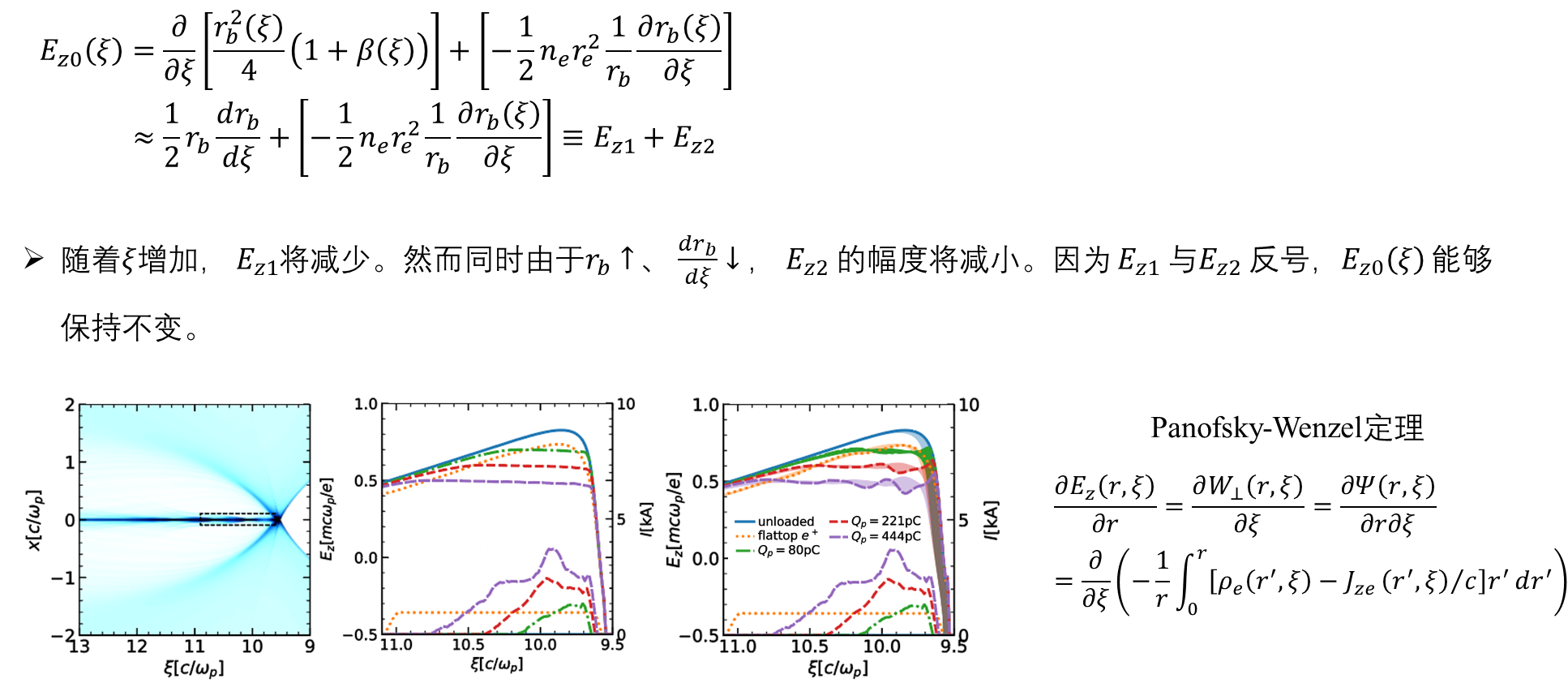 几种在研正电子加速机制的对比
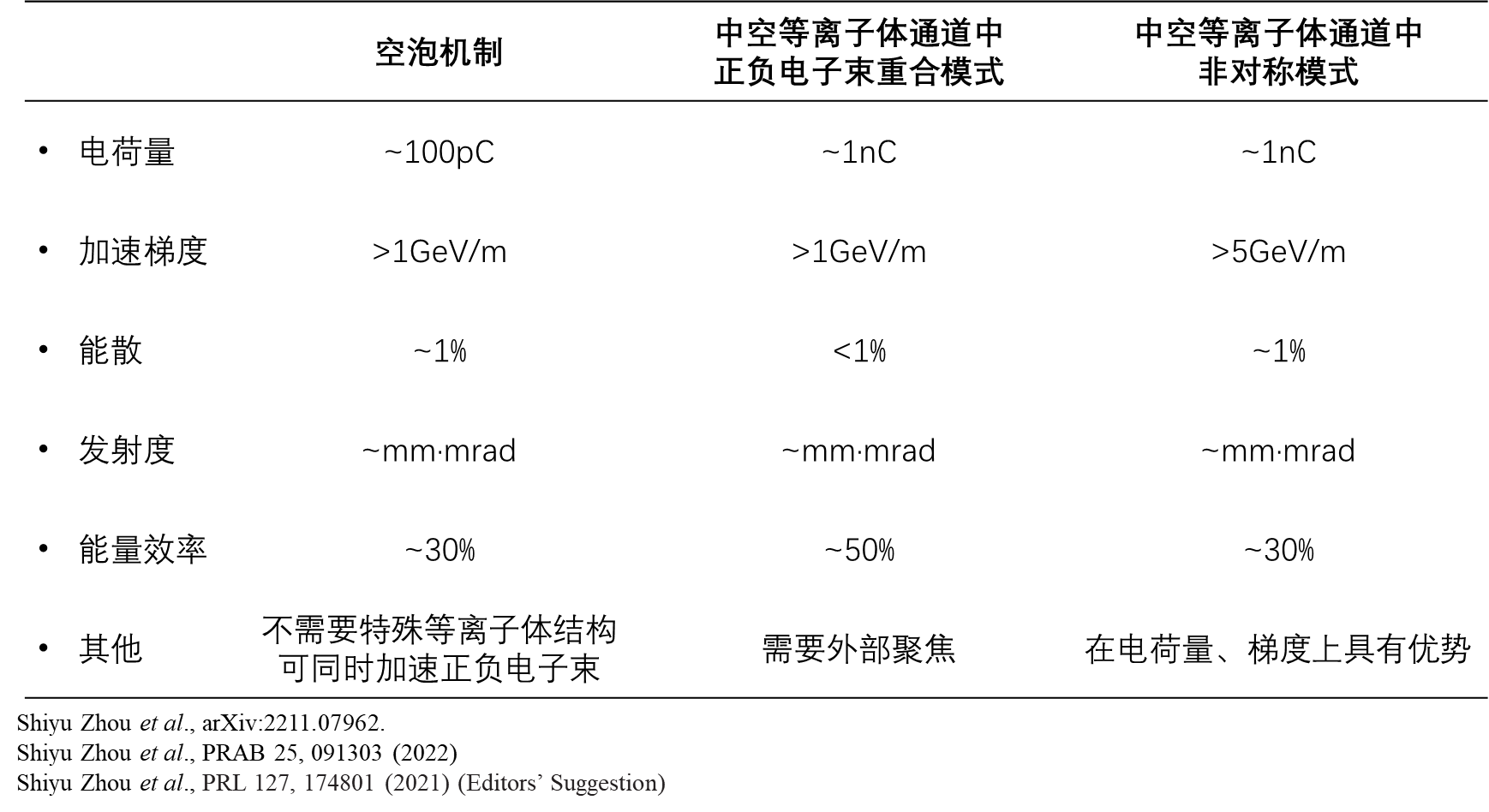 穿越真空-等离子体界面对正电子品质的影响及抑制
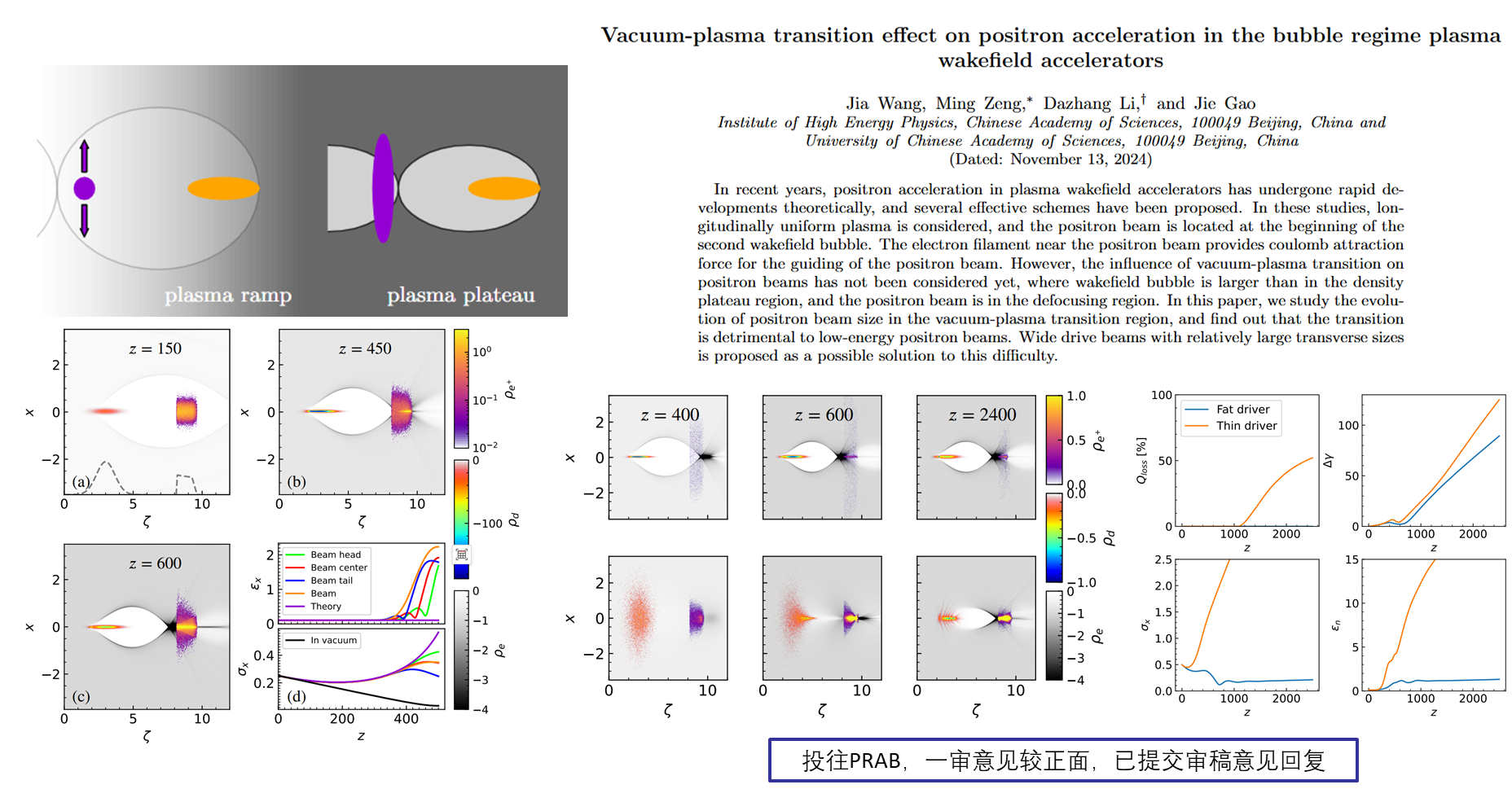 报告主要内容
等离子体尾场加速基本概念
正电子加速的困难及CEPC等离子体注入器设计
近期等离子体尾场正电子加速研究进展
等离子体尾场加速TF装置进展及未来研究计划
高能所PWFA实验研究平台（十号厅）建设
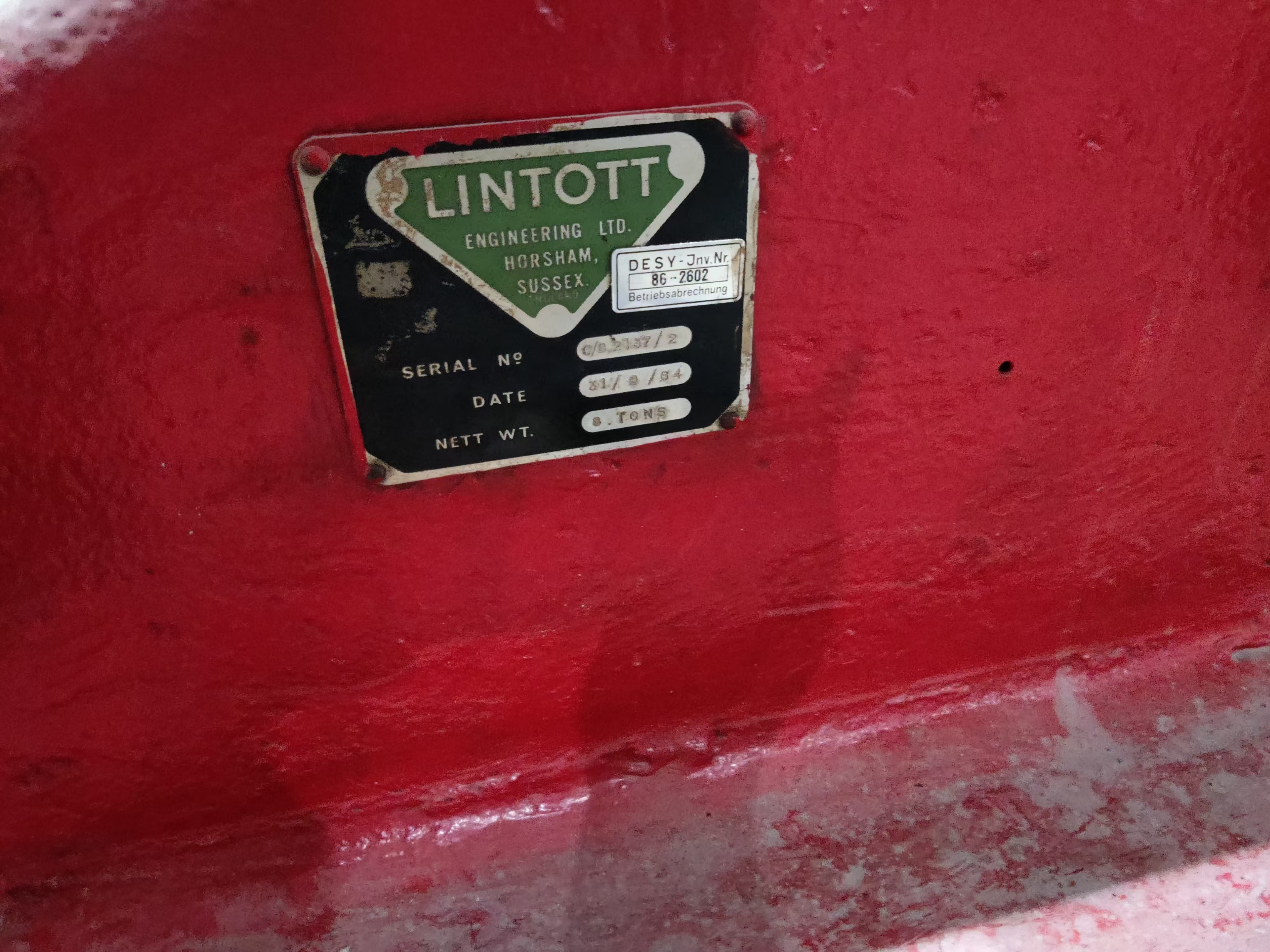 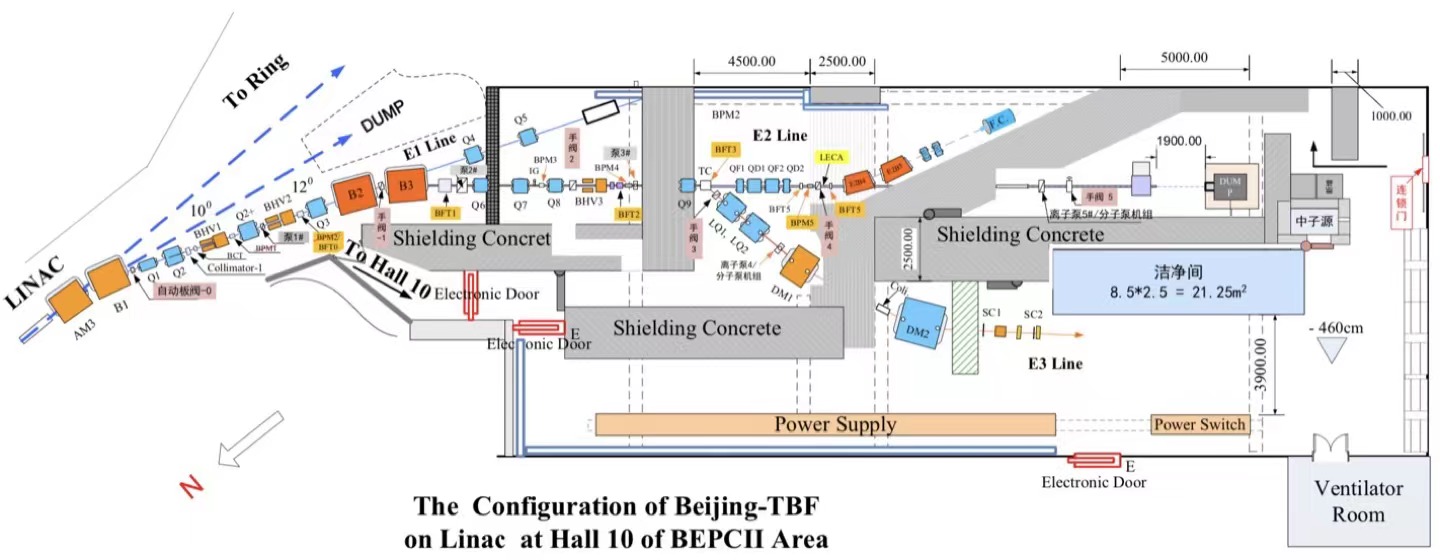 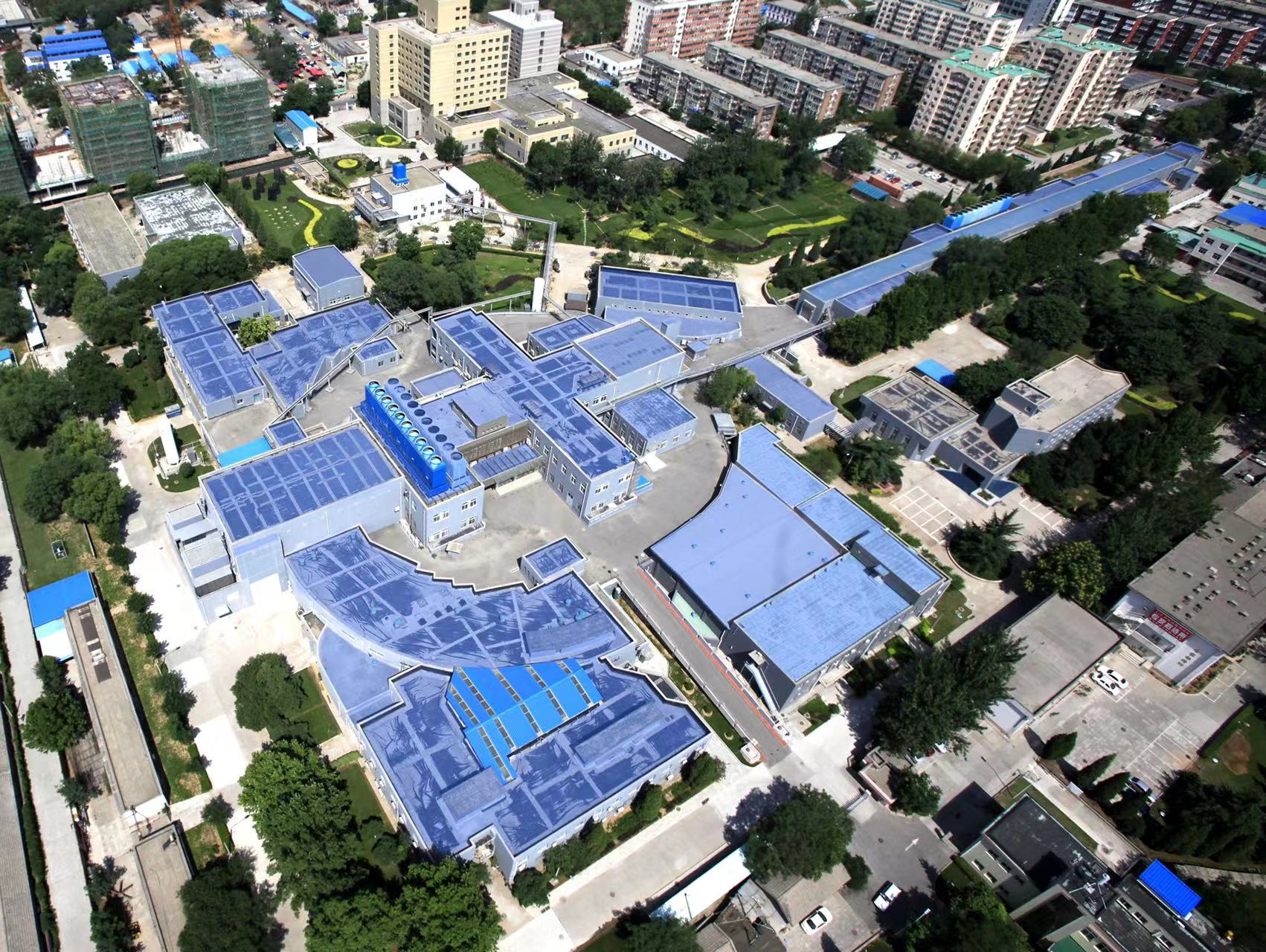 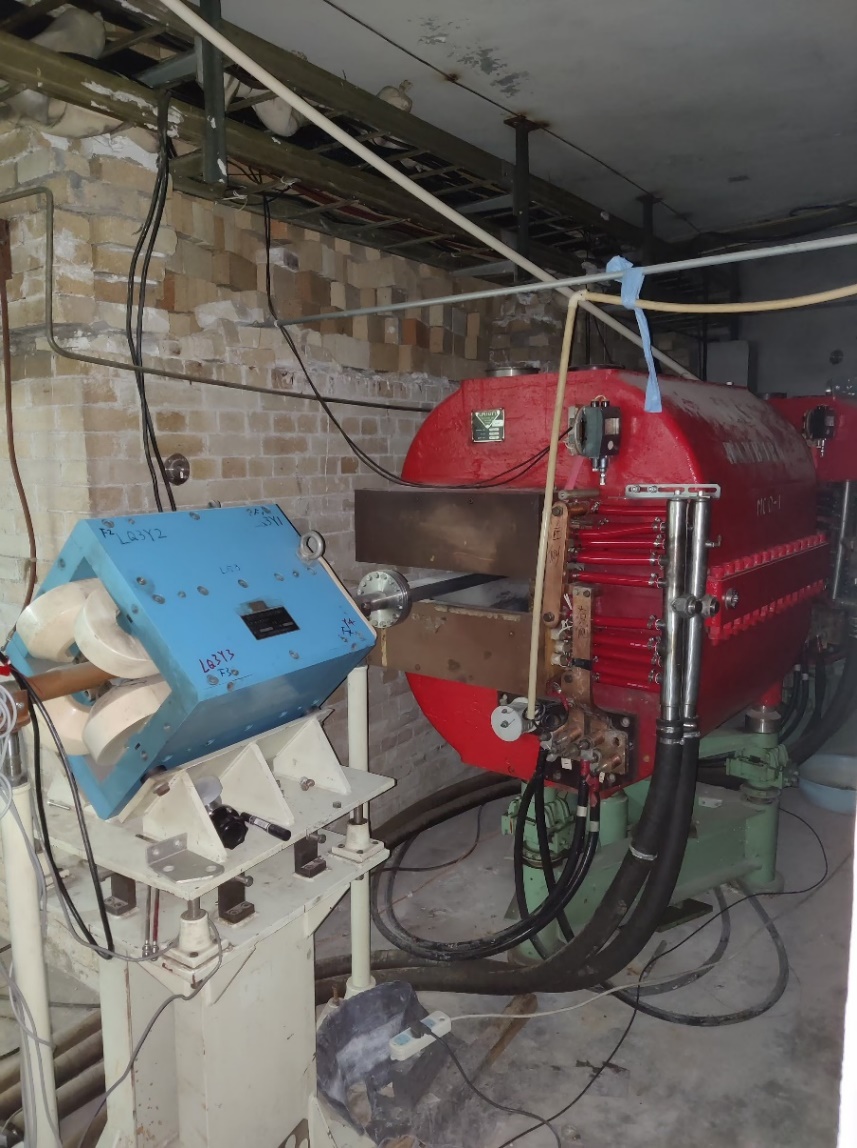 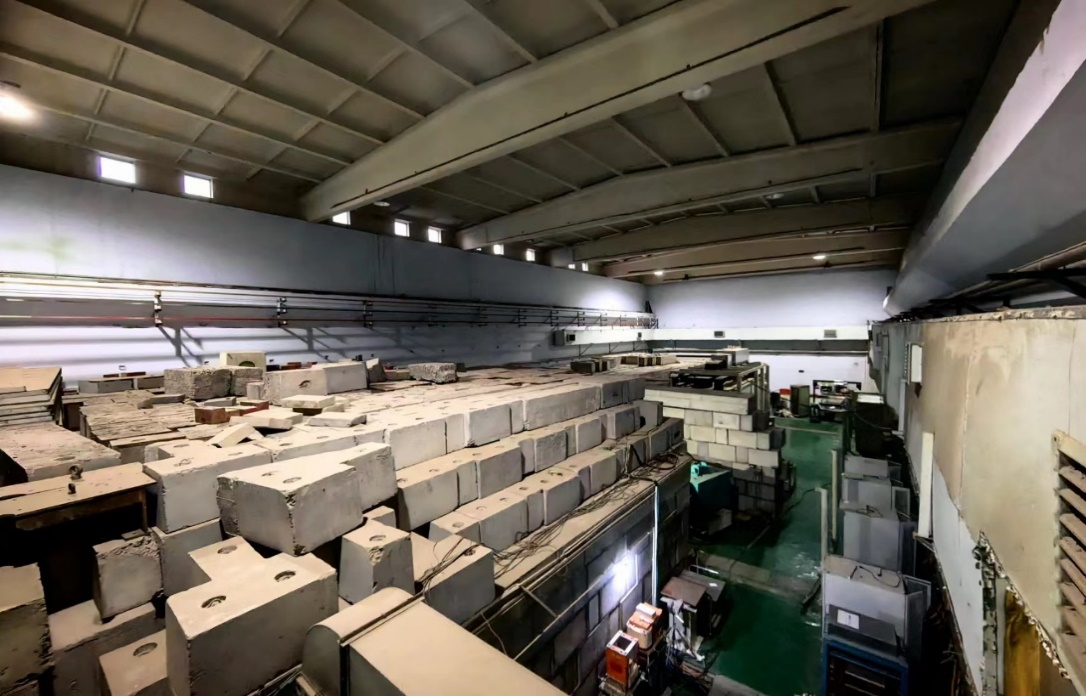 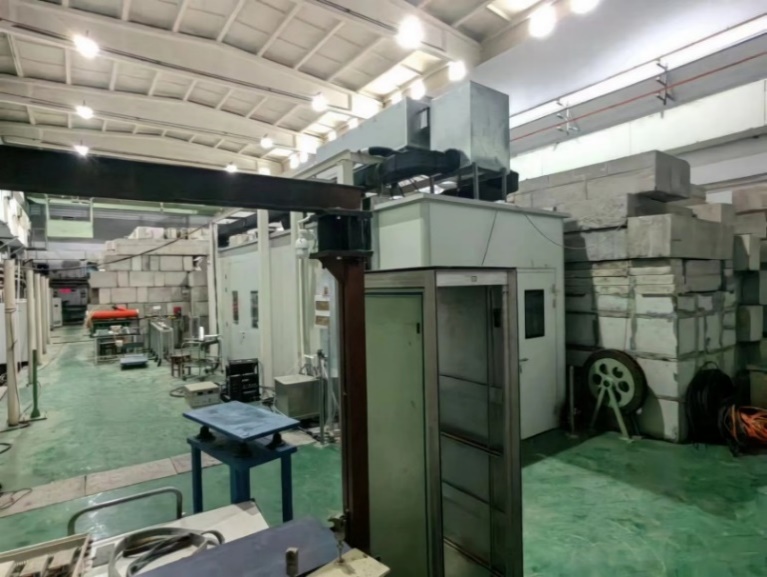 高能所PWFA实验研究平台（十号厅）建设
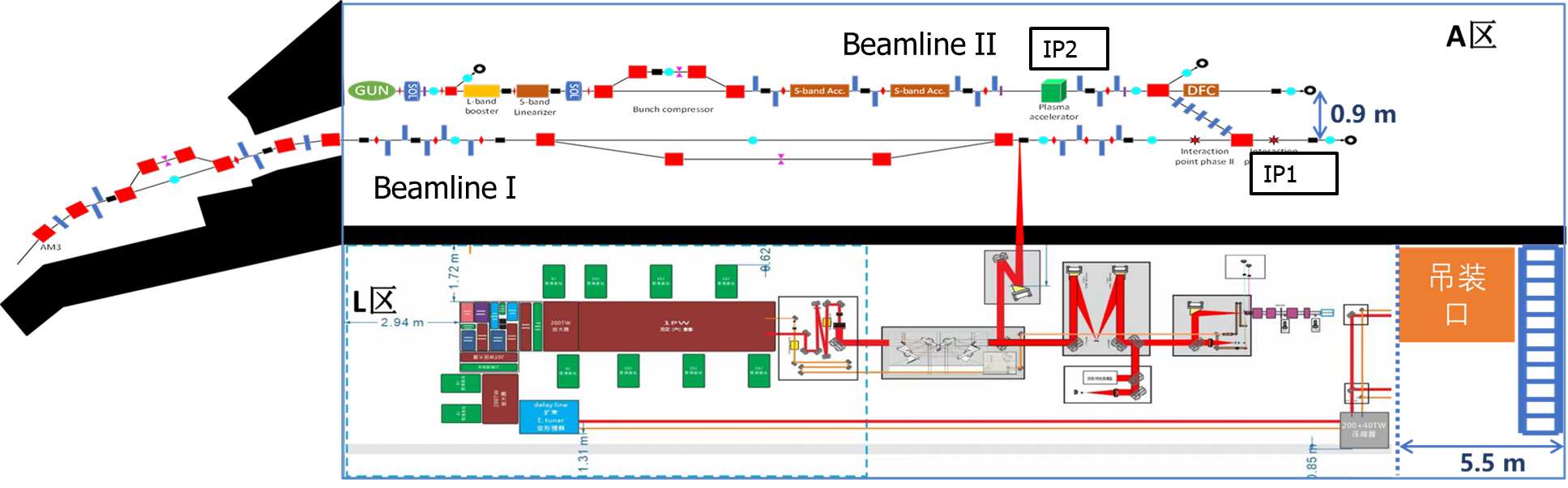 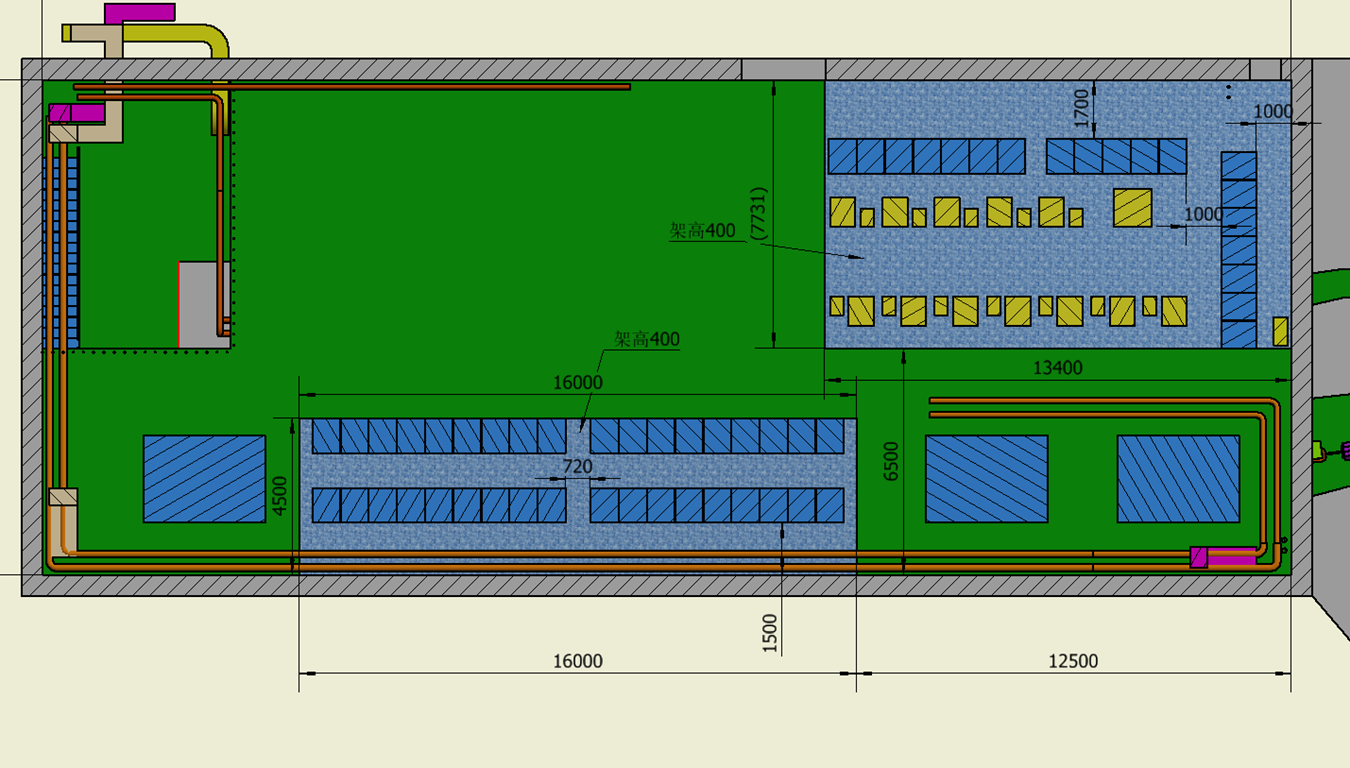 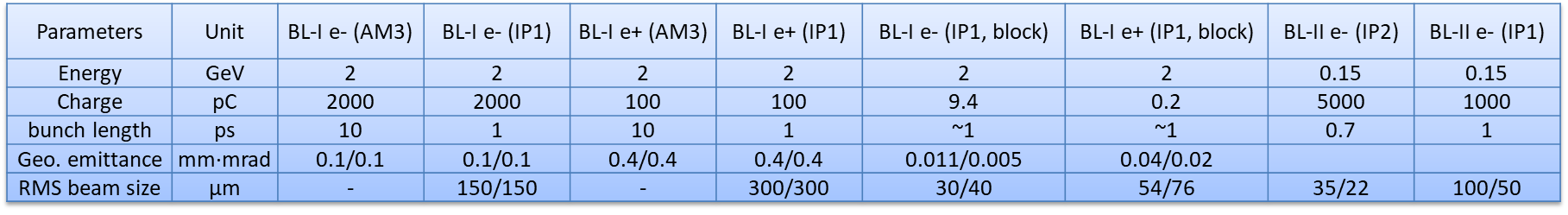 高能所PWFA实验研究平台（十号厅）建设
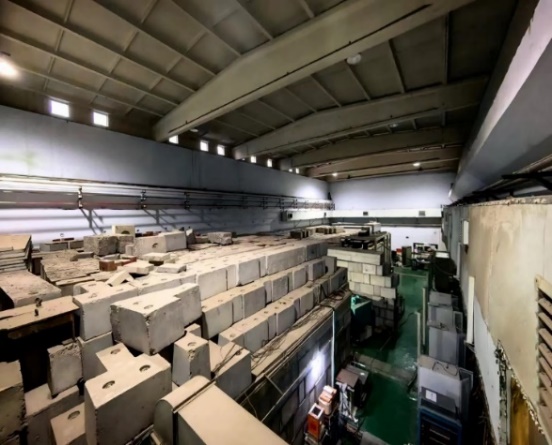 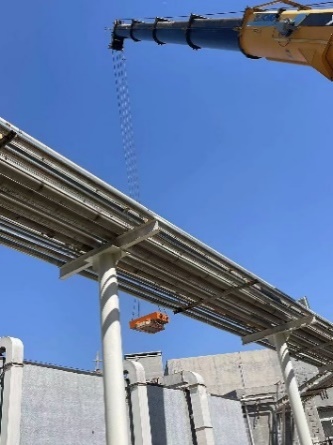 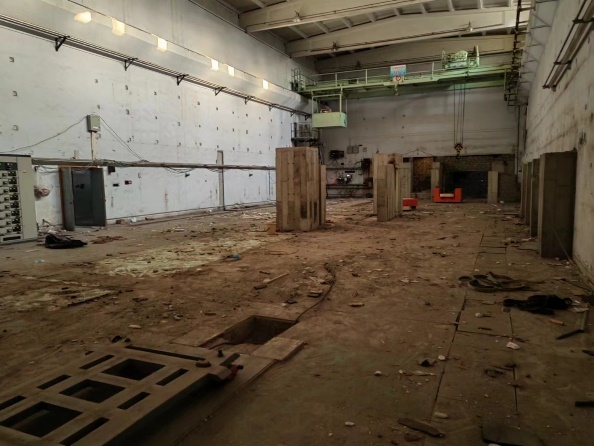 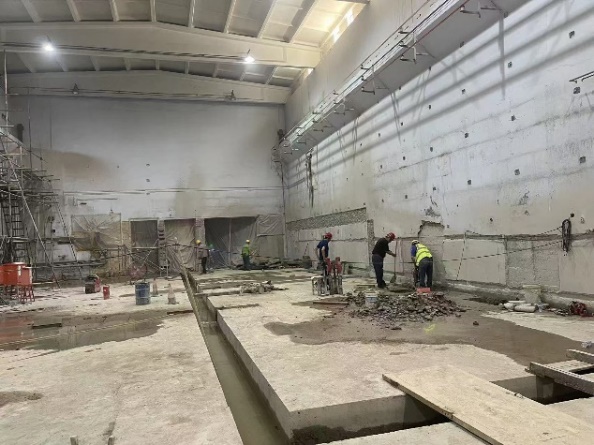 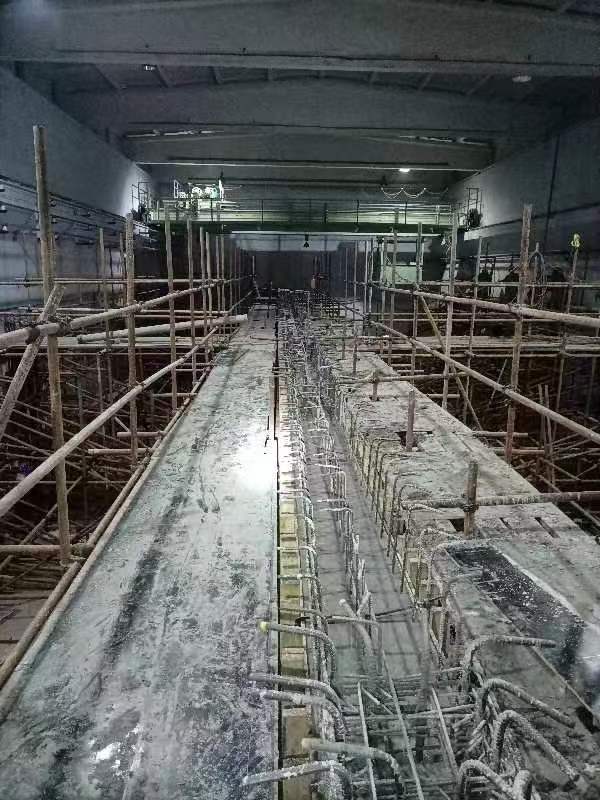 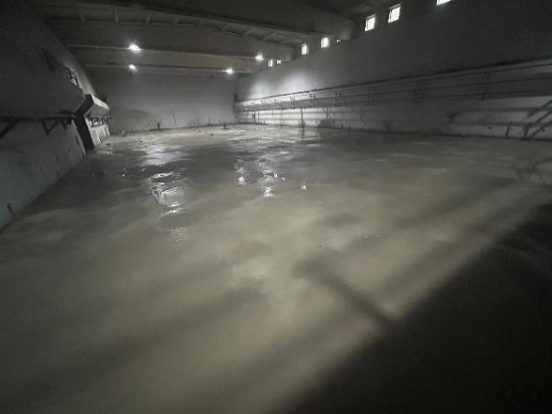 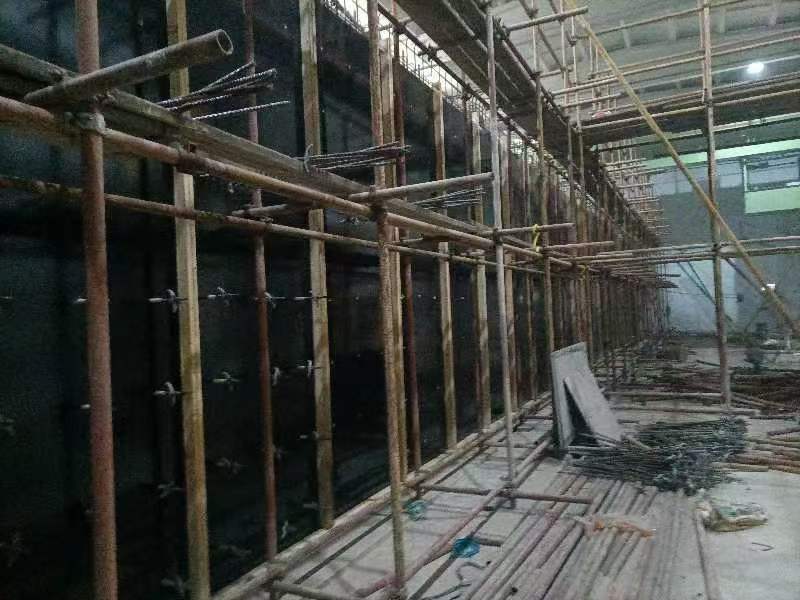 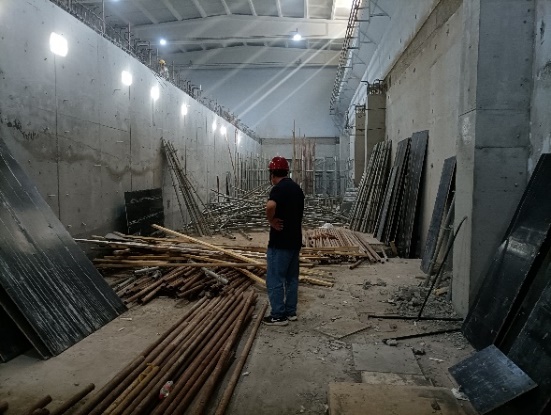 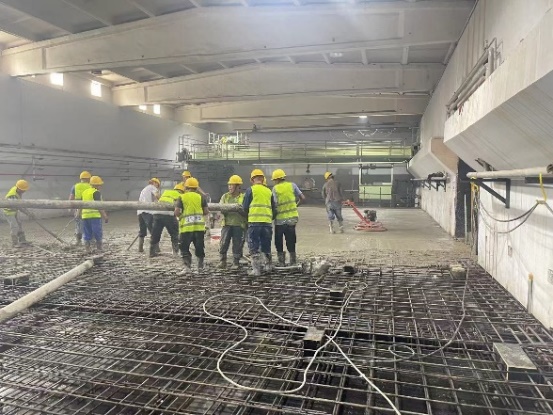 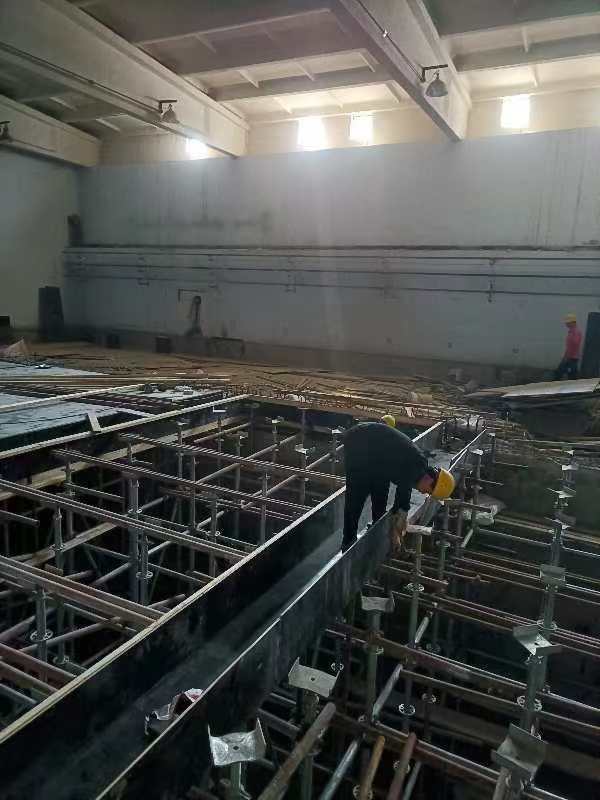 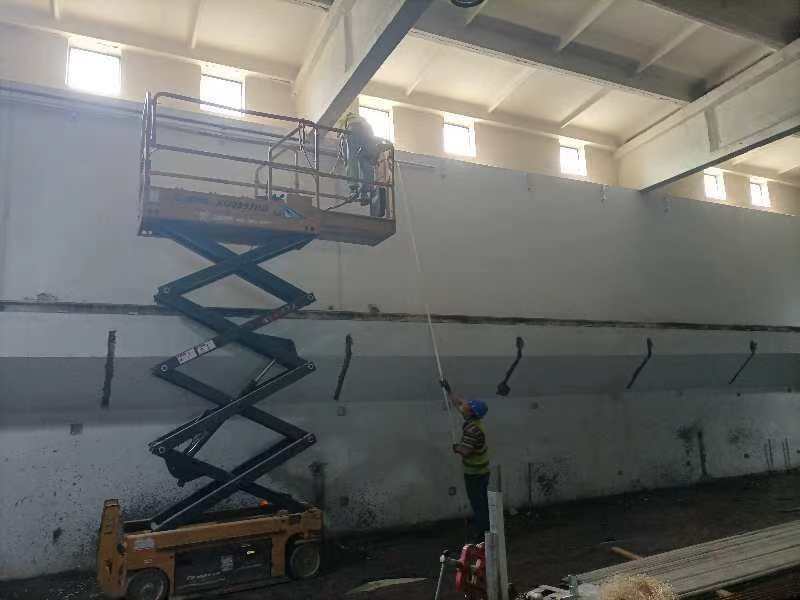 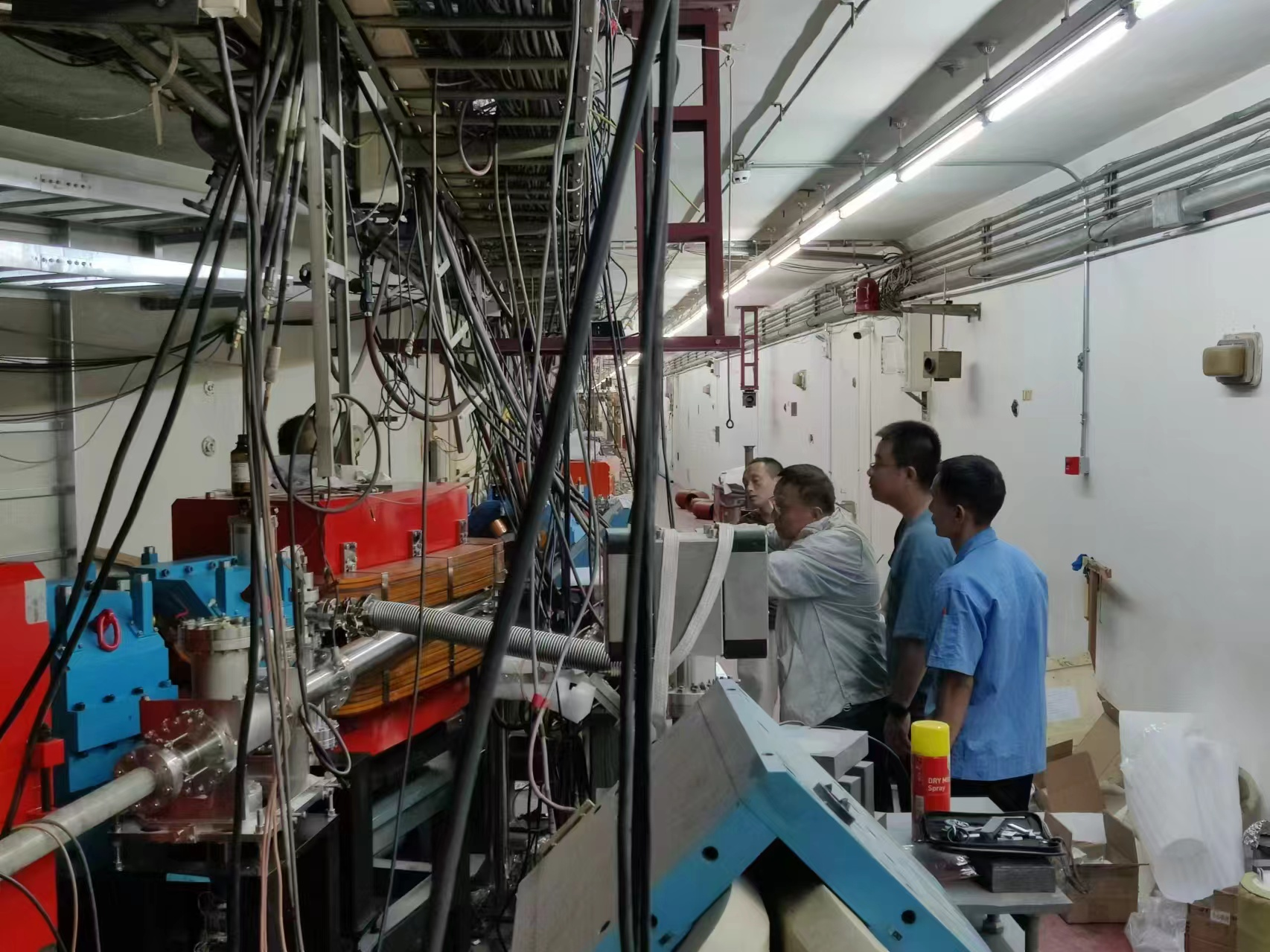 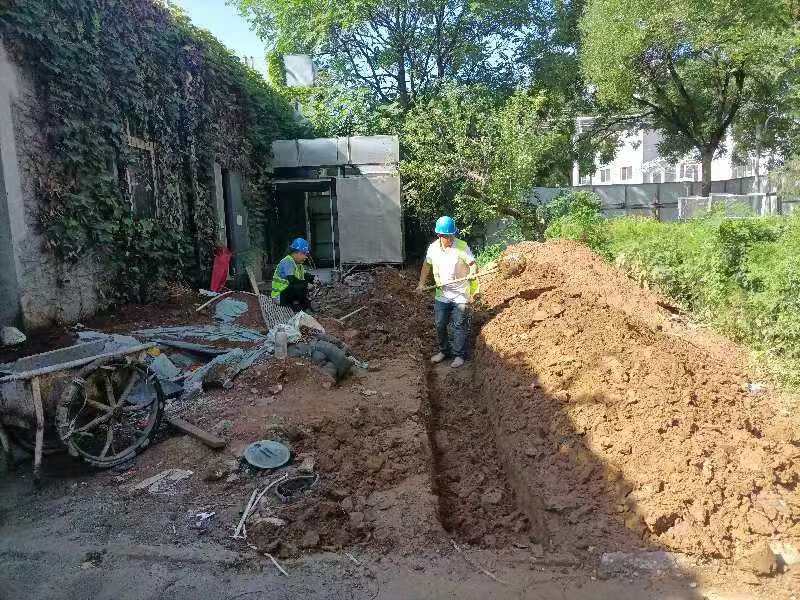 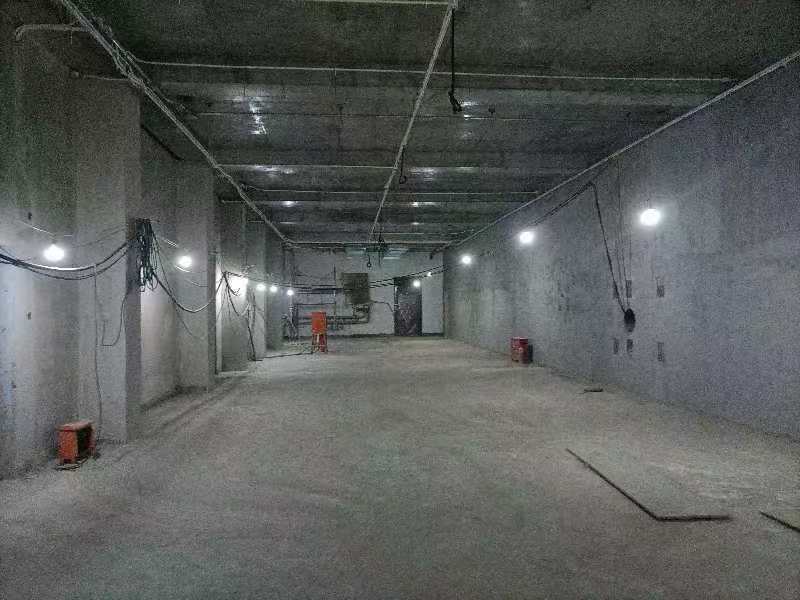 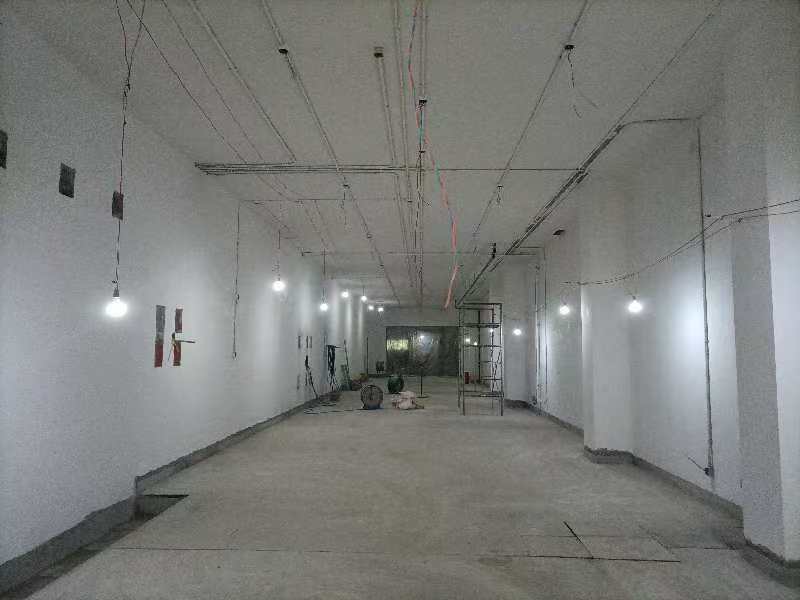 高能所PWFA实验研究平台（十号厅）建设
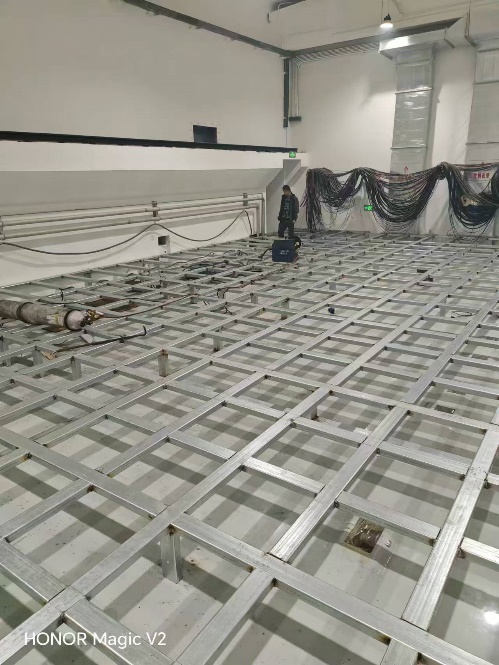 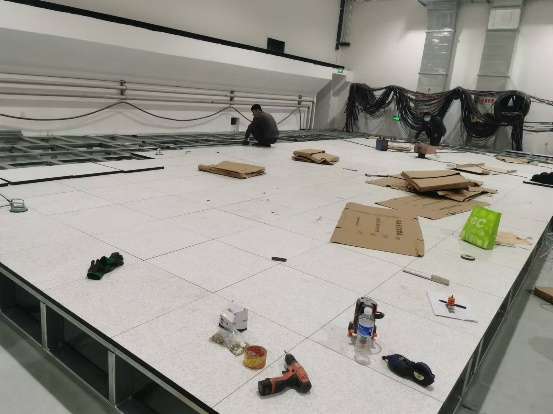 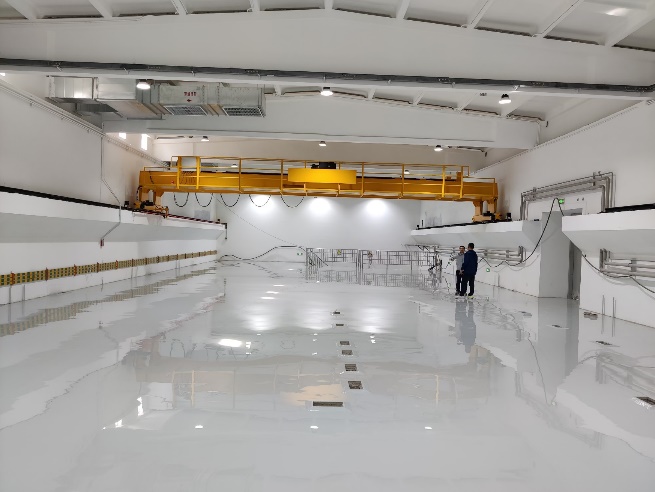 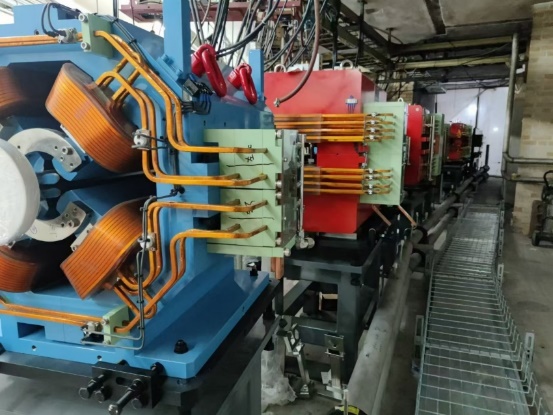 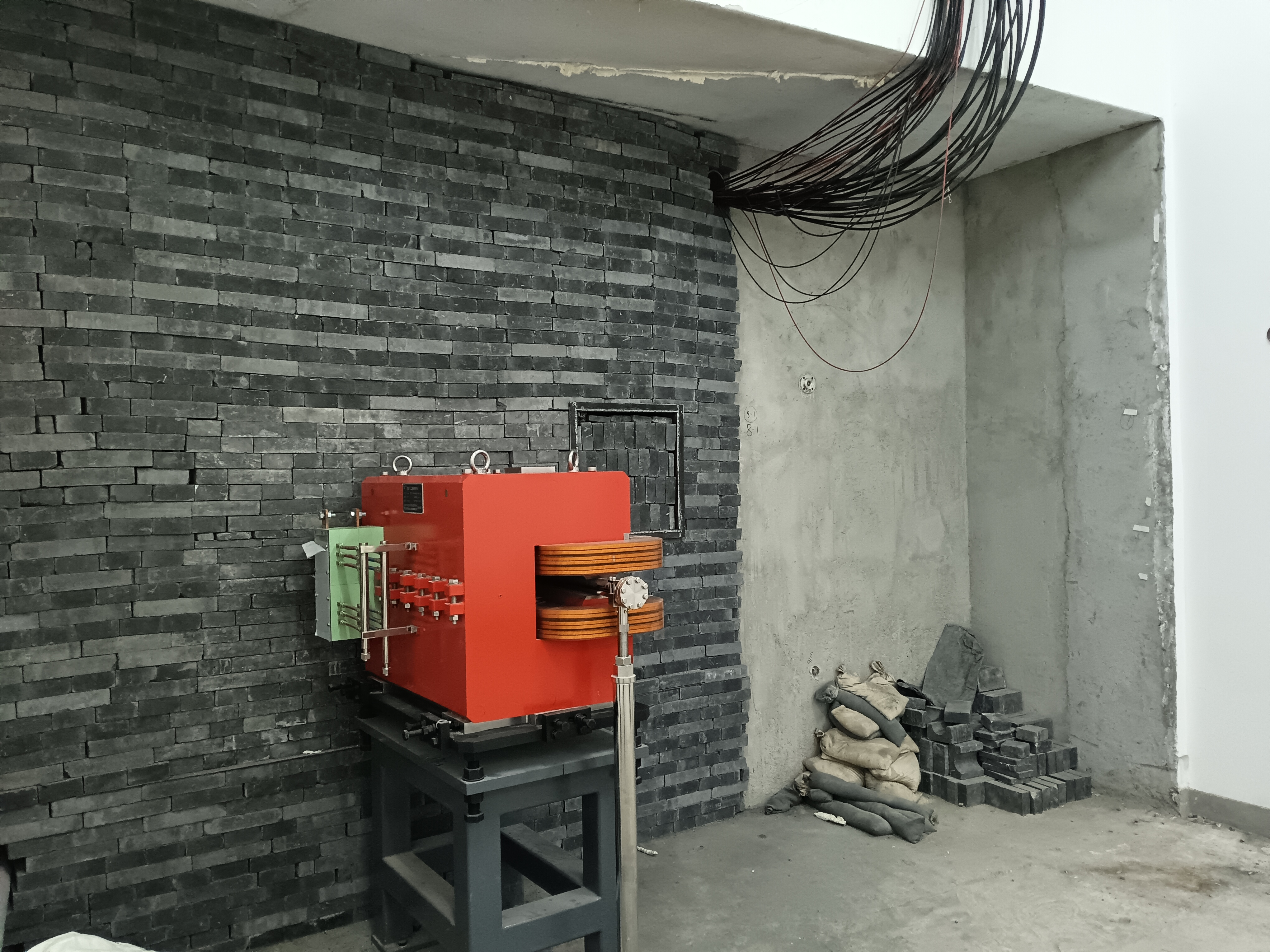 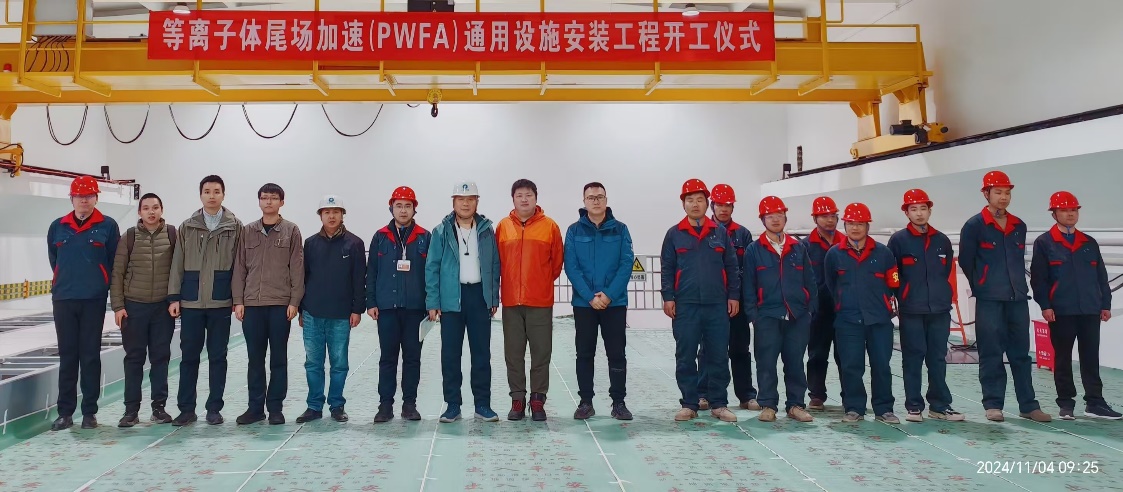 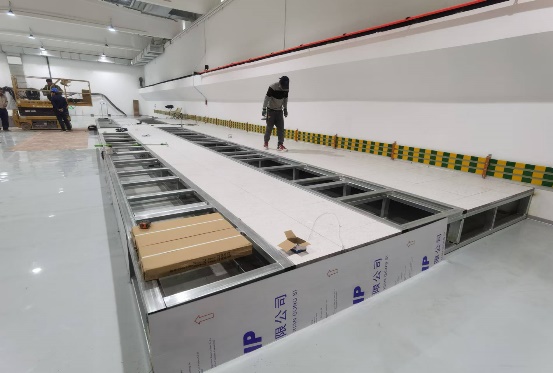 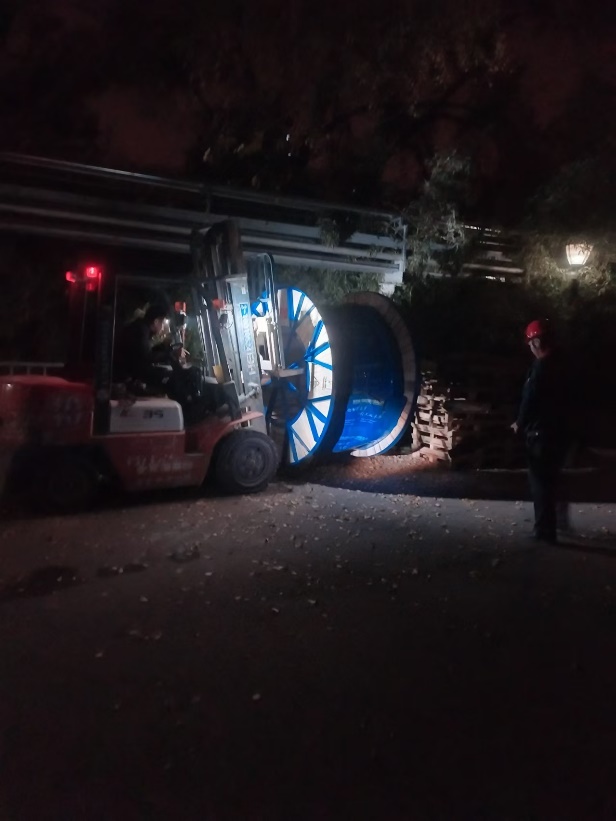 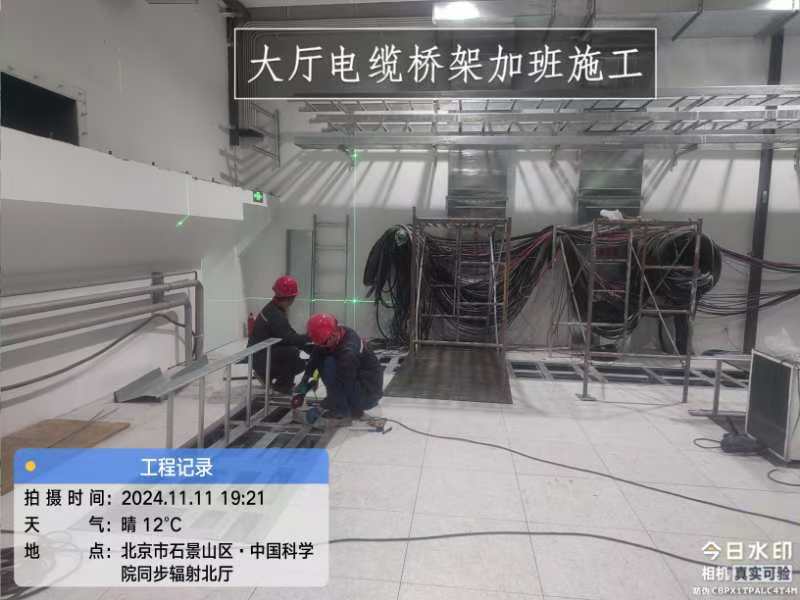 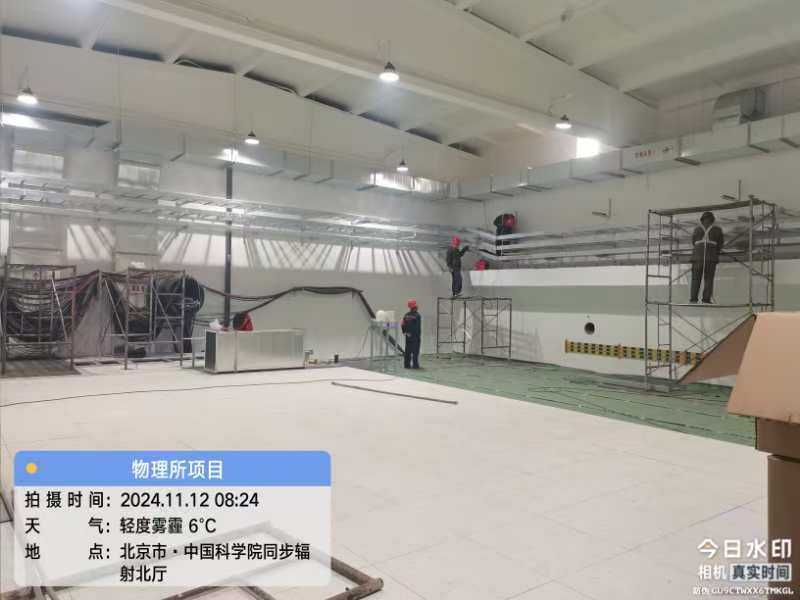 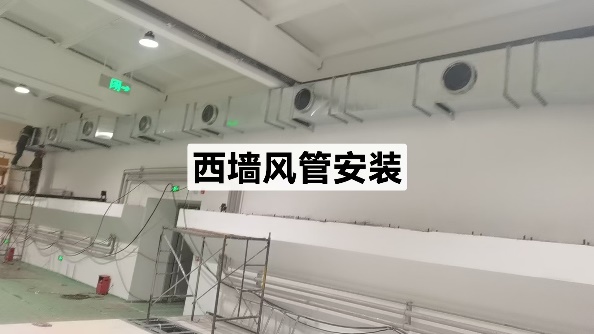 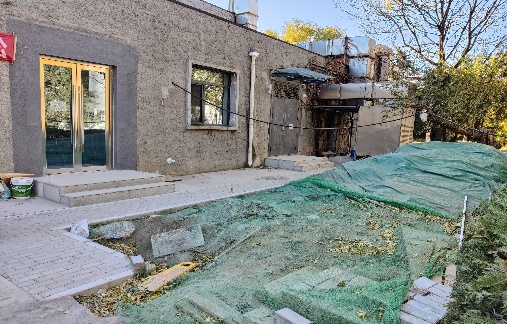 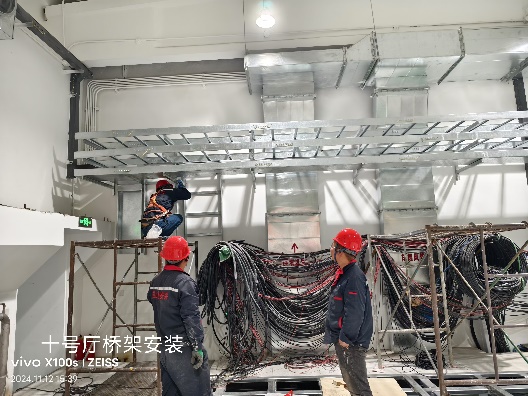 高能所PWFA实验研究平台（十号厅）建设
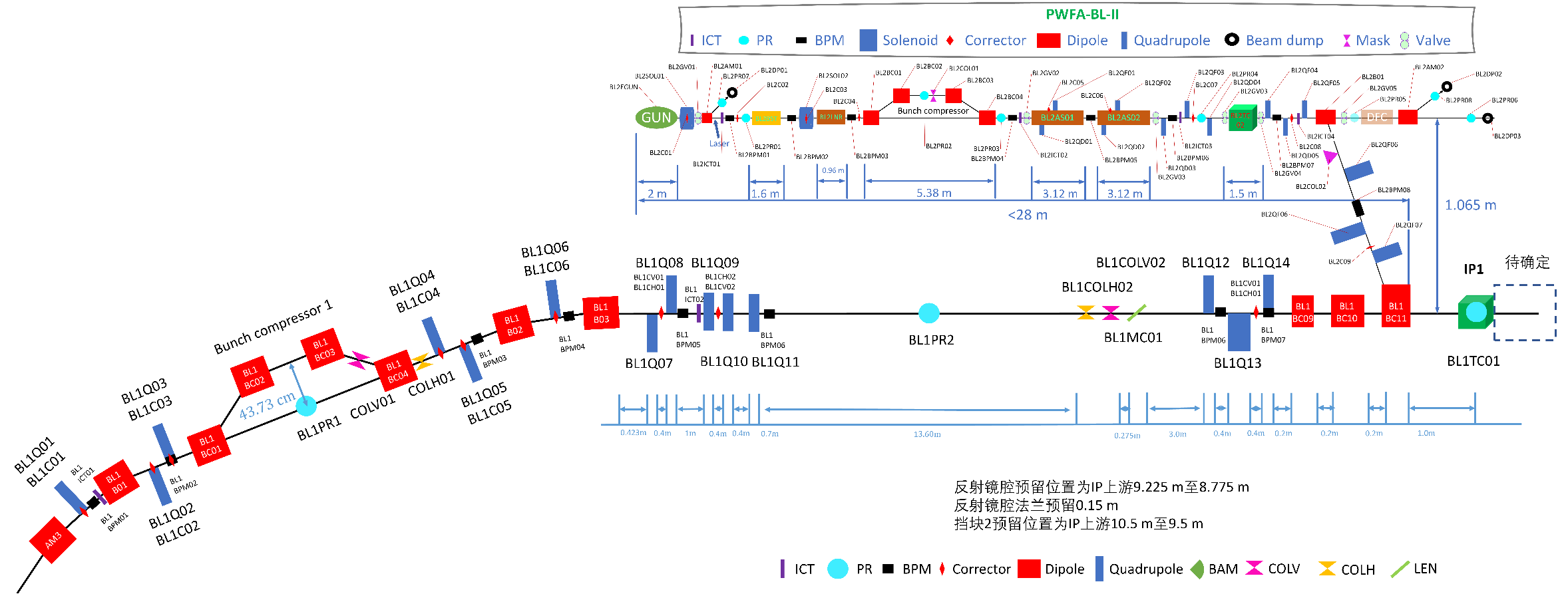 From 2023.09 to 2025.06
Unique TF for e+ and cascaded PWFA
王毅伟，许海生，石雪岩，马安德，孟才，李小平，辛天牧，王逗，刘琼瑶，周诗宇等
金大鹏，孙献静，李青，郜垚，麻惠洲，刘佰奇，周宁闯，贺祥，何大勇，施华，马忠剑等
小结及未来计划
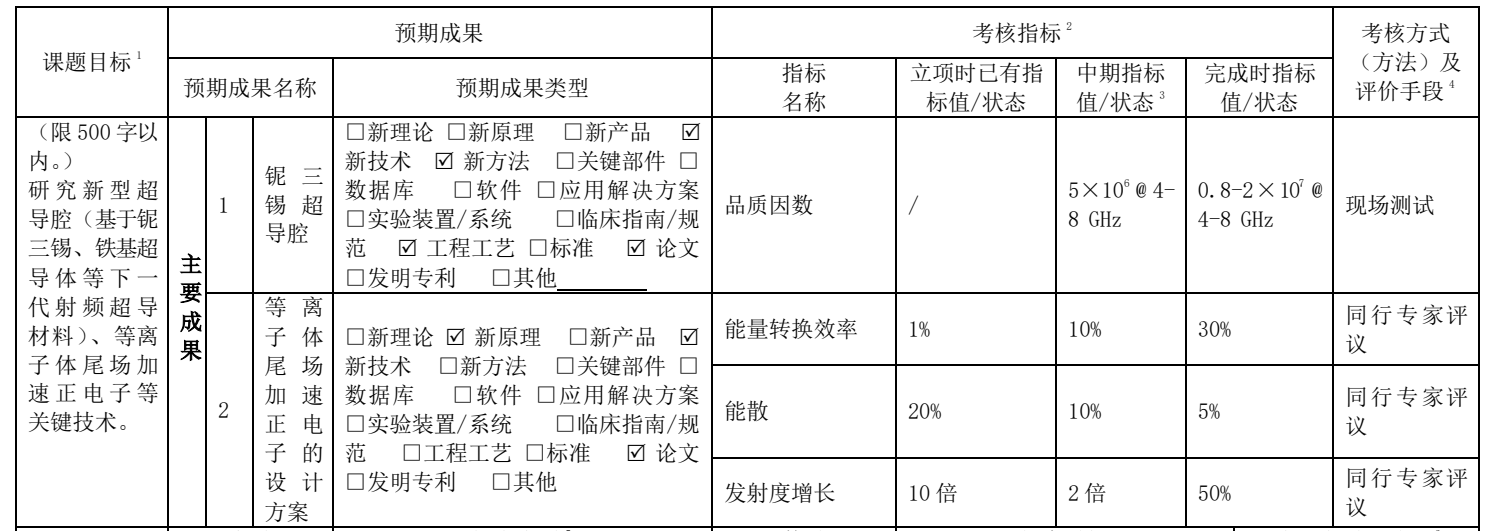 Thank you!
探索多种等离子体尾场正电子加速机制
模拟参数已达到中期考核指标值，部分参数已接近结题指标
需进一步优化参数，并开展误差容忍度分析，夯实机制的可靠性
推动十号厅改造，对不同正电子加速机制开展实验验证
力争明年将BEPCII直线加速器的正负电子束流引入十号厅并加以测量
Thank you and welcome to IHEP